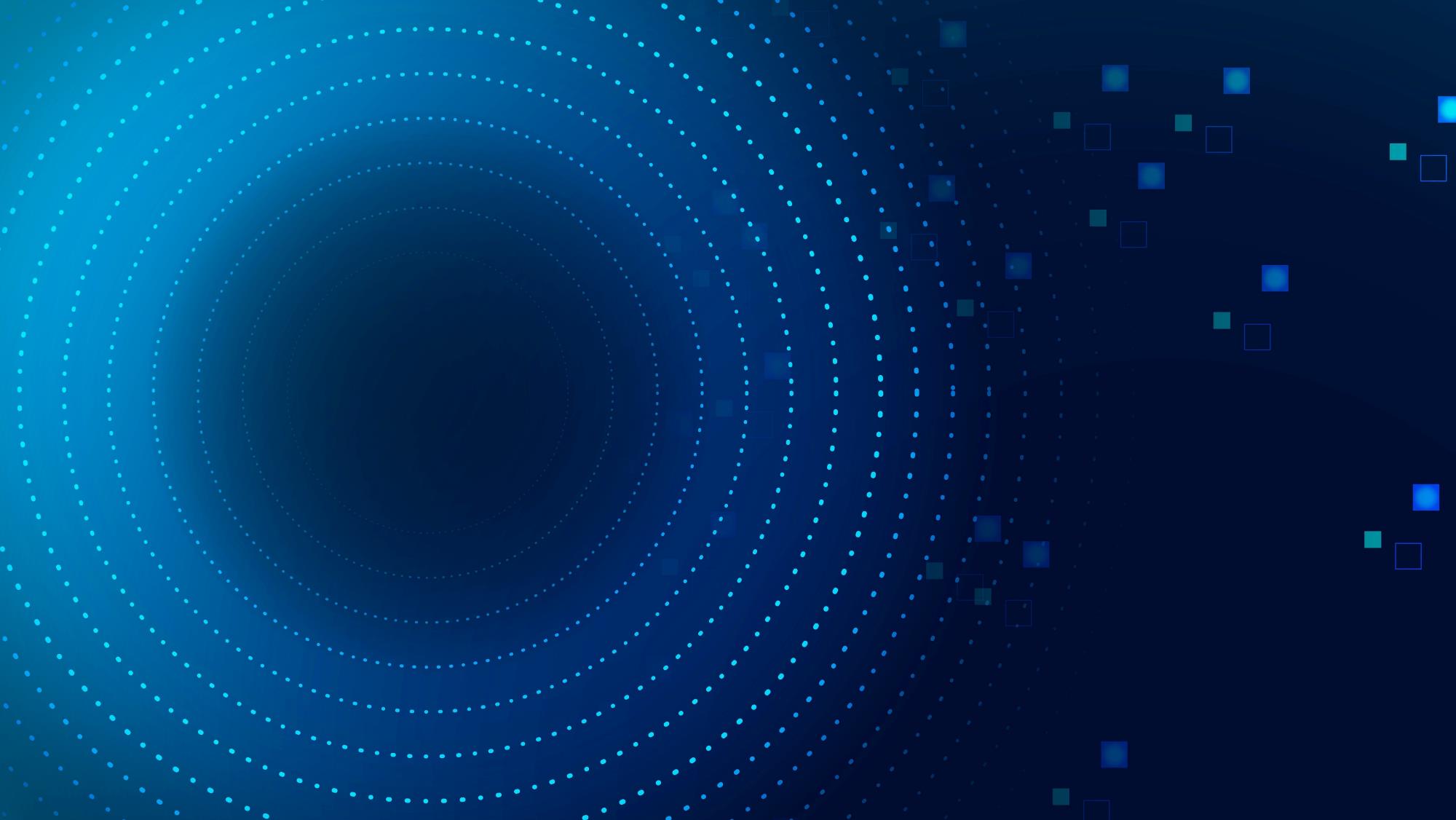 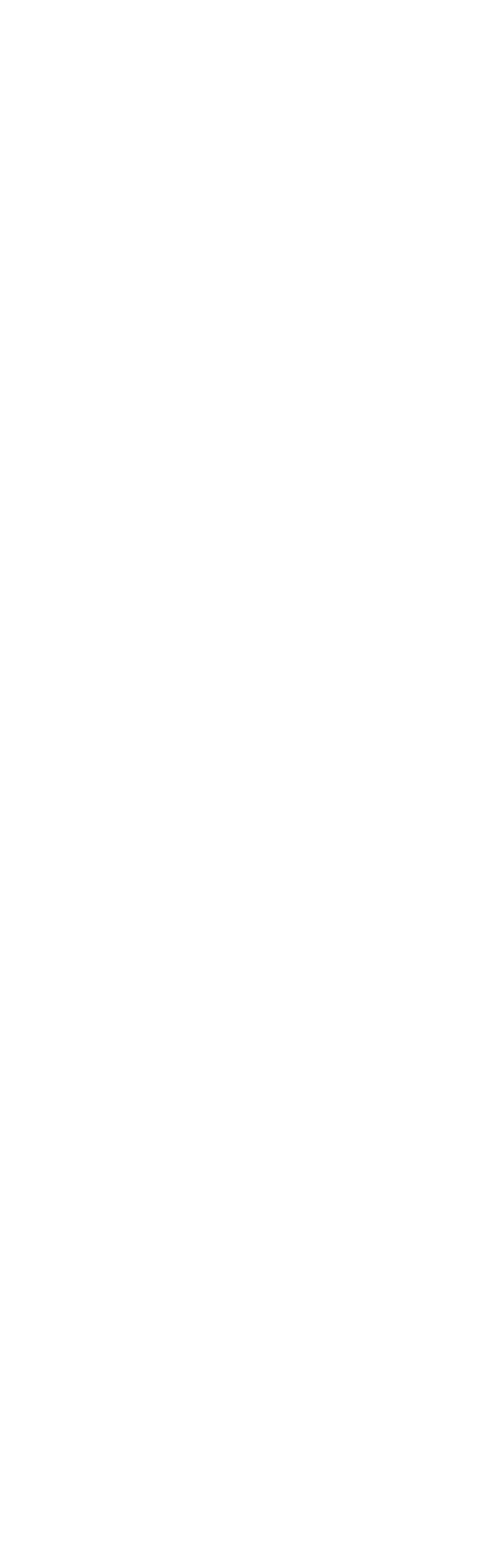 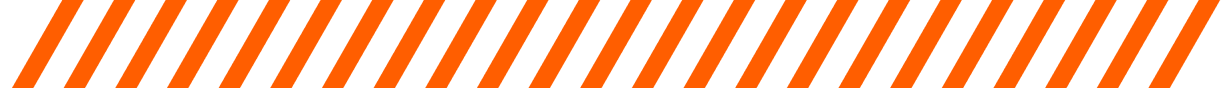 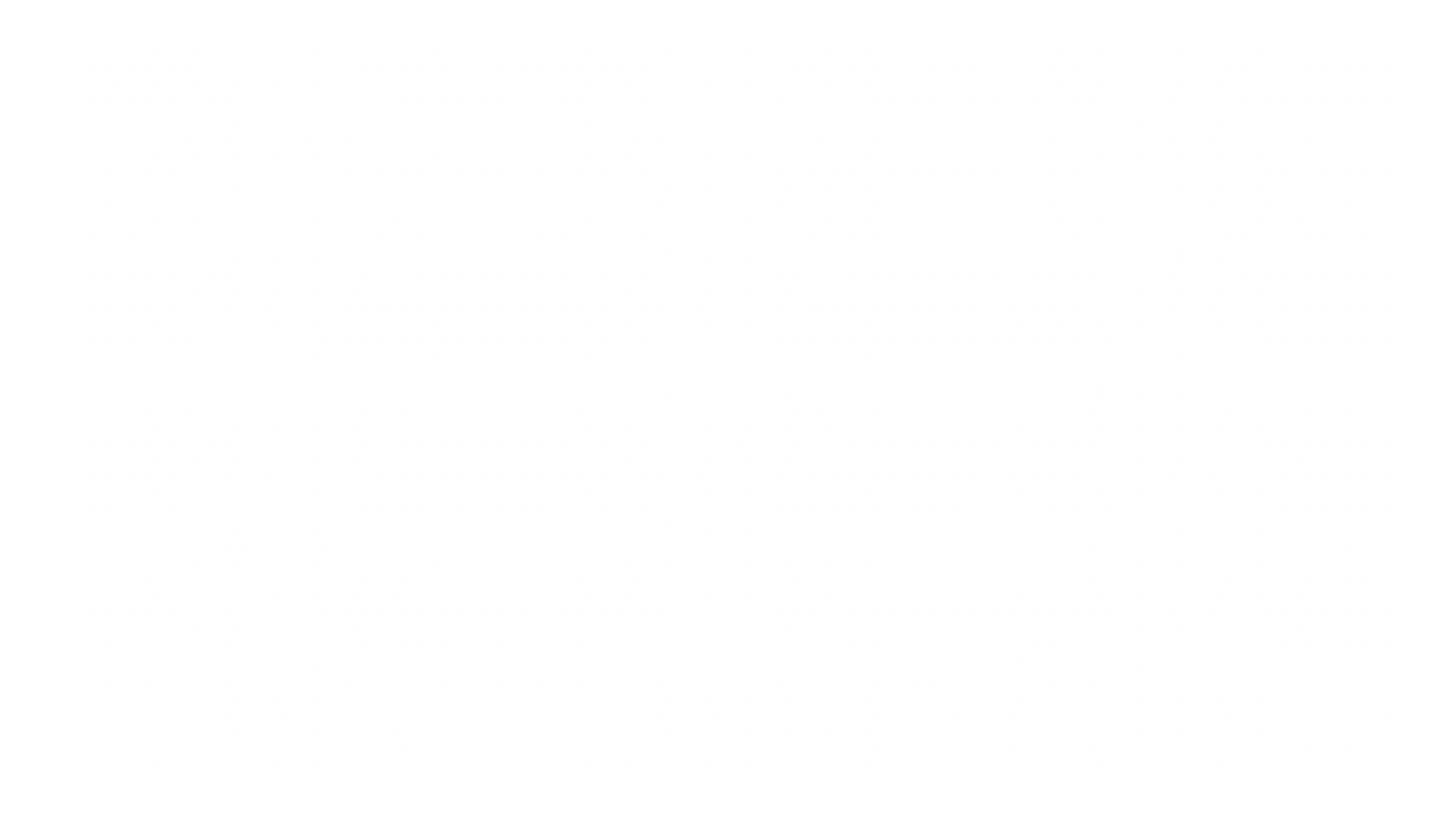 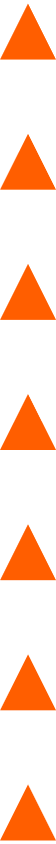 Как обеспечить IT-суверенитет 
в организации?
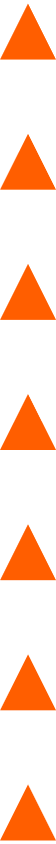 Опыт и рекомендации.
Воронова Наталья Олеговна
Директор ООО «ИТ Консалтинг» (ГК «IT Полюс»)
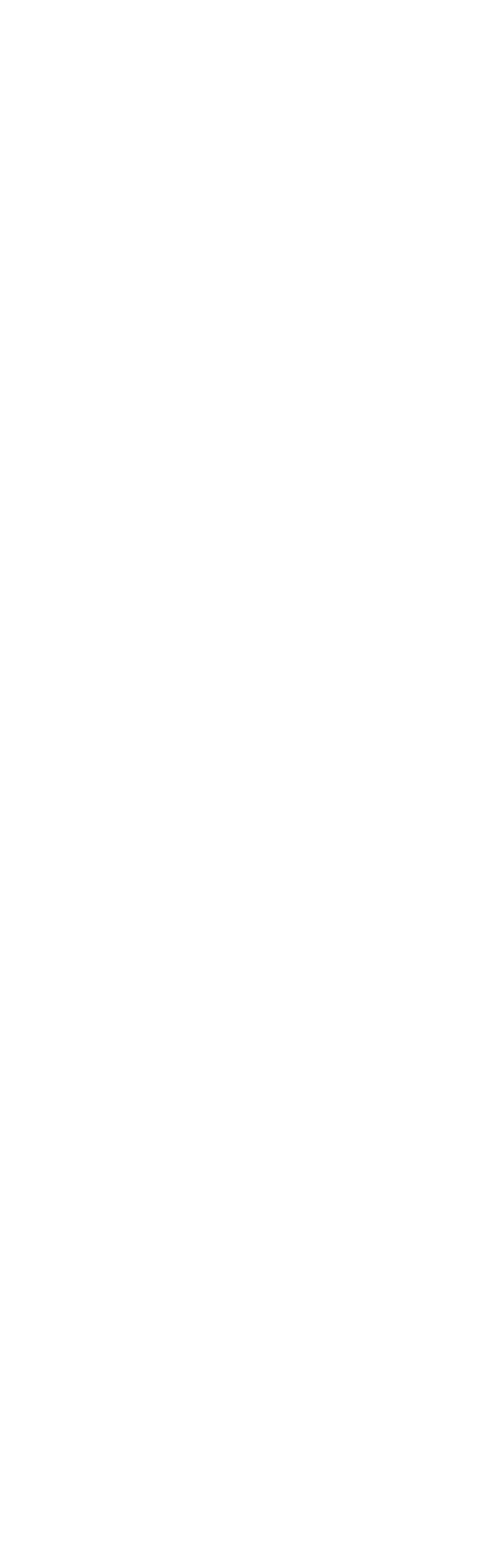 2022
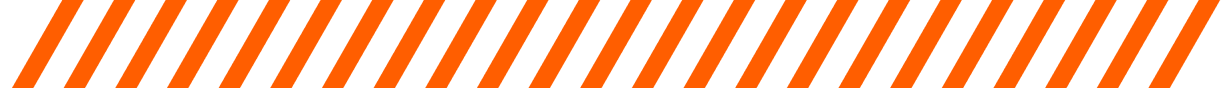 Официальный партнер: 
Кейсистемс, Парус, 1С, МойОфис, Р7-Офис, PostgreSQL, Astra Linux, 10-Strike, Softinventive Lab, Ideco, InfoWatch, СёрчИнформ, Код Безопасности, НПЦ Кейсистемс-Безопасность
Ключевые факты об IT Полюс
IT Полюс – группа компаний (ИТ Консалтинг 
и Центр консалтинговых проектов), специализирующихся на внедрении, интеграции и сопровождении автоматизированных систем делового назначения, в том числе для госучреждений, а также на импортозамещении 
и информационной безопасности.
>150 
компетенций


300+ 
постоянных 
клиентов


32 региона
наши клиенты 
из 32 регионов
14+ 
лет на рынке IT 


2 офиса 
в Мурманске 
и Санкт-Петербурге


50+ 
сотрудников
в штате компании
2
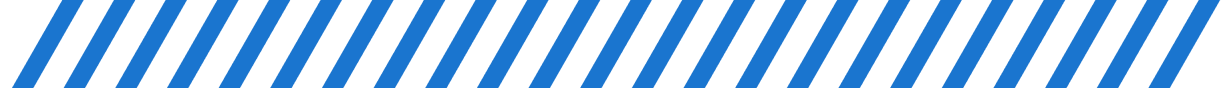 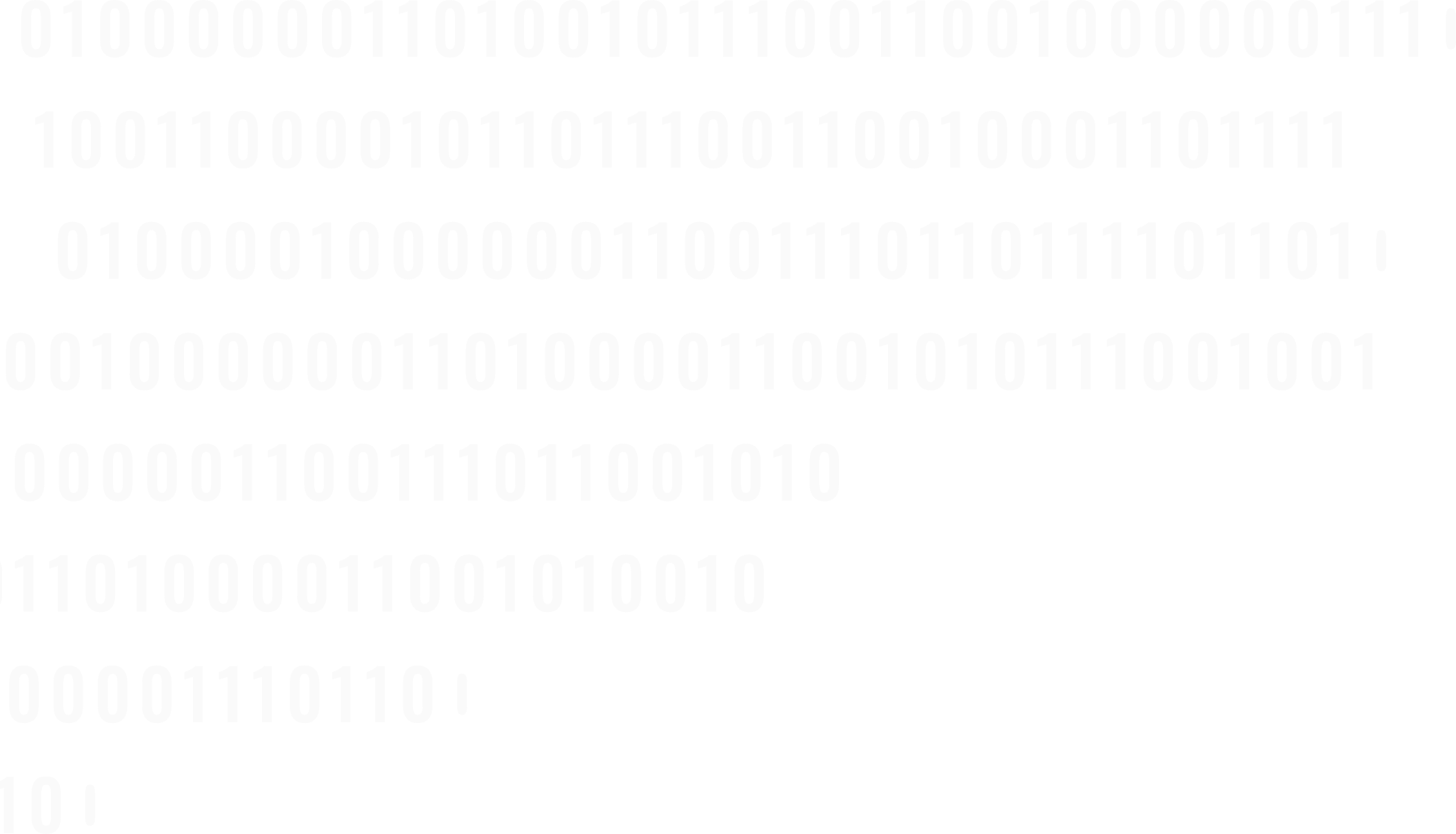 Наши услуги
Технический консалтинг
Импортозамещение
Аутсорсинг управления ИТ-проектами, аудит и оптимизация ИТ-инфраструктуры, внедрение, настройка ПО и оборудования, миграция баз данных на СУБД PostgreSQL, обслуживание баз данных, системное администрирование.
Подбор и поставка российского ПО, внедрение, настройка и интеграция ПО в существующую ИТ-инфраструктуру, тестирование, сопровождение ПО и обучение пользователей работе с ним.
Информационная безопасность
Автоматизация бизнес-процессов
Проведение аудита ИБ, защита персональных данных в соответствии с 152-ФЗ, обеспечение безопасности объектов КИИ в соответствии с 187-ФЗ, защита от утечек информации, защита сети.
Внедрение и интеграция автоматизированных информационных систем (АИС), сопровождение и доработка АИС, обучение пользователей, разработка АИС и сервисов «под ключ».
3
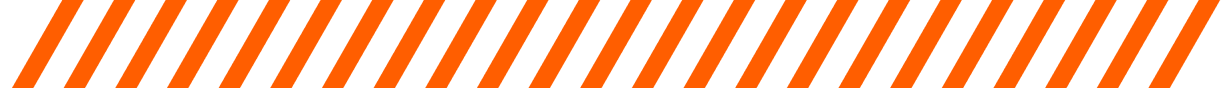 Клиенты IT Полюс
Среди наших клиентов крупные и средние предприятия, малый бизнес и госучреждения.
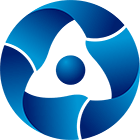 АТОМФЛОТ
РОСАТОМ
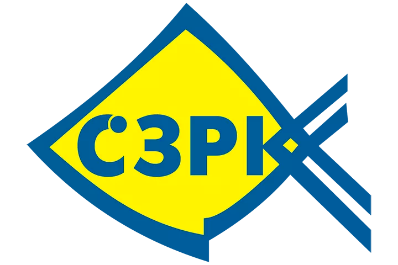 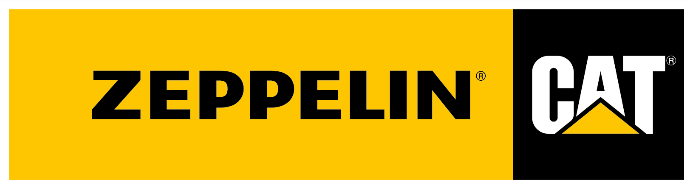 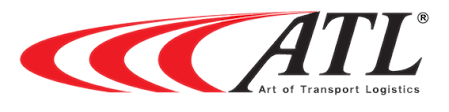 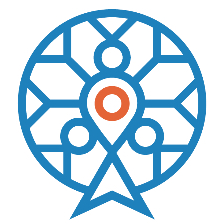 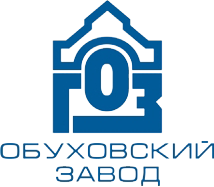 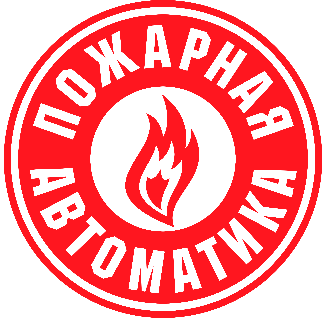 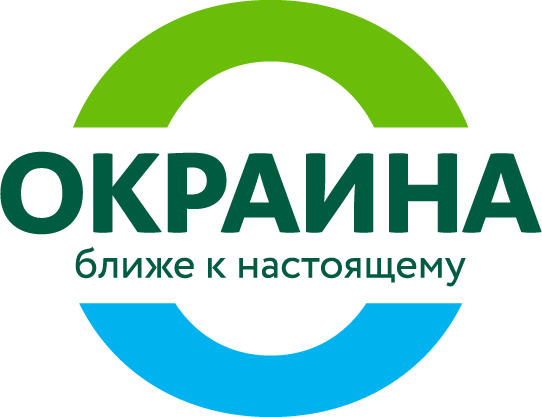 ГОБУ «Центр информационных технологий Мурманской области»
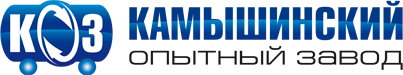 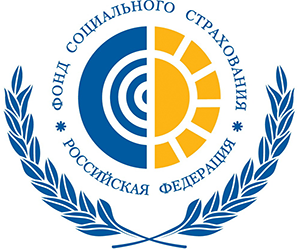 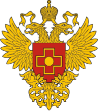 Мурманское региональное отделение Фонда социального страхования РФ
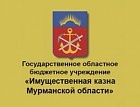 ФГБУЗ «Мурманский многопрофильный центр 
имени Н.И. Пирогова 
ФМБА России»
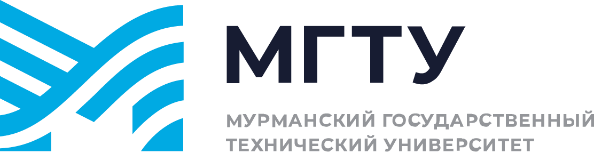 4
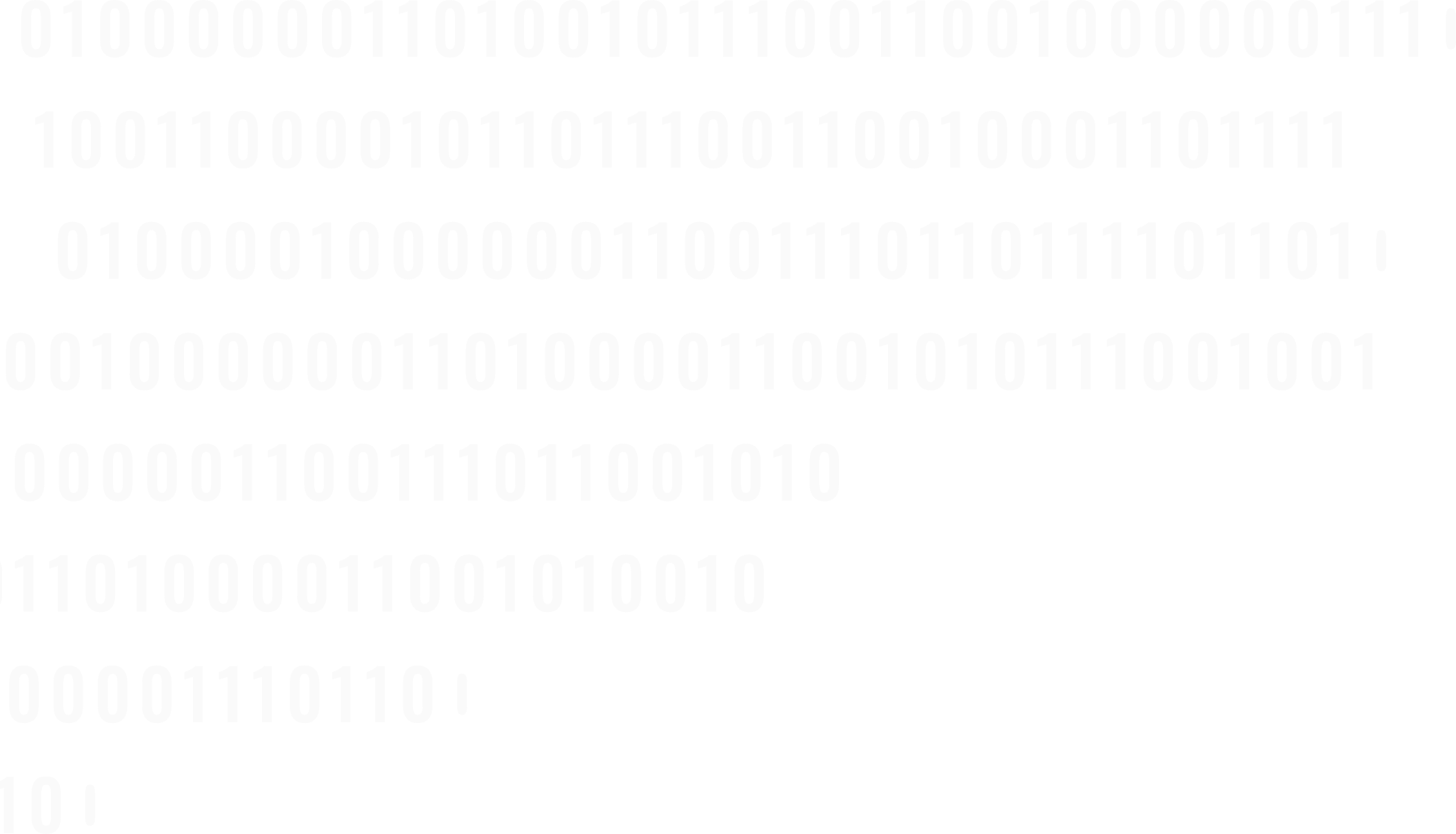 Что такое цифровой суверенитет? Позиция государства
Это право и возможность национального правительства:

Самостоятельно и независимо определять и внутренние, и геополитические национальные интересы в цифровой сфере.

Вести самостоятельную внутреннюю и внешнюю информационную политику.

Распоряжаться собственными информационными ресурсами, формировать инфраструктуру национального информационного пространства.

Гарантировать электронную и информационную безопасность государства.
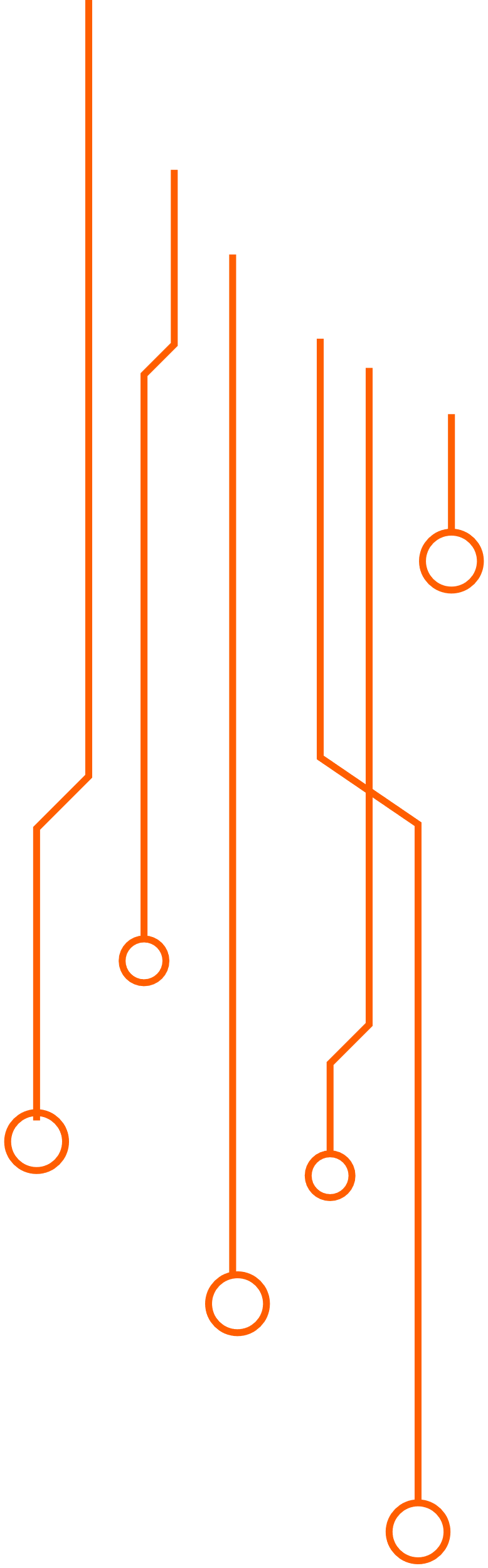 5
Компоненты цифрового суверенитета РФ
Собственная аппаратная платформа
Собственная программная платформа
Собственные 
системы управления предприятиями 
и страной
Процессоры, микросхемы, цифровые устройства (ПК, смартфоны), сетевое  оборудование, чип геопозиционирования
BIOS, операционная система, браузер, офисный пакет, мессенджеры,  бухгалтерия, ERP, шифрование, антивирус, средства разработки и ПО, средства информационной безопасности, мобильные ОС
Электронное правительство, ИТ в министерствах и ведомствах, банковские  системы, инженерные и транспортно-логистические системы, системы управления  промышленными объектами и предприятиями, системы проектирования
6
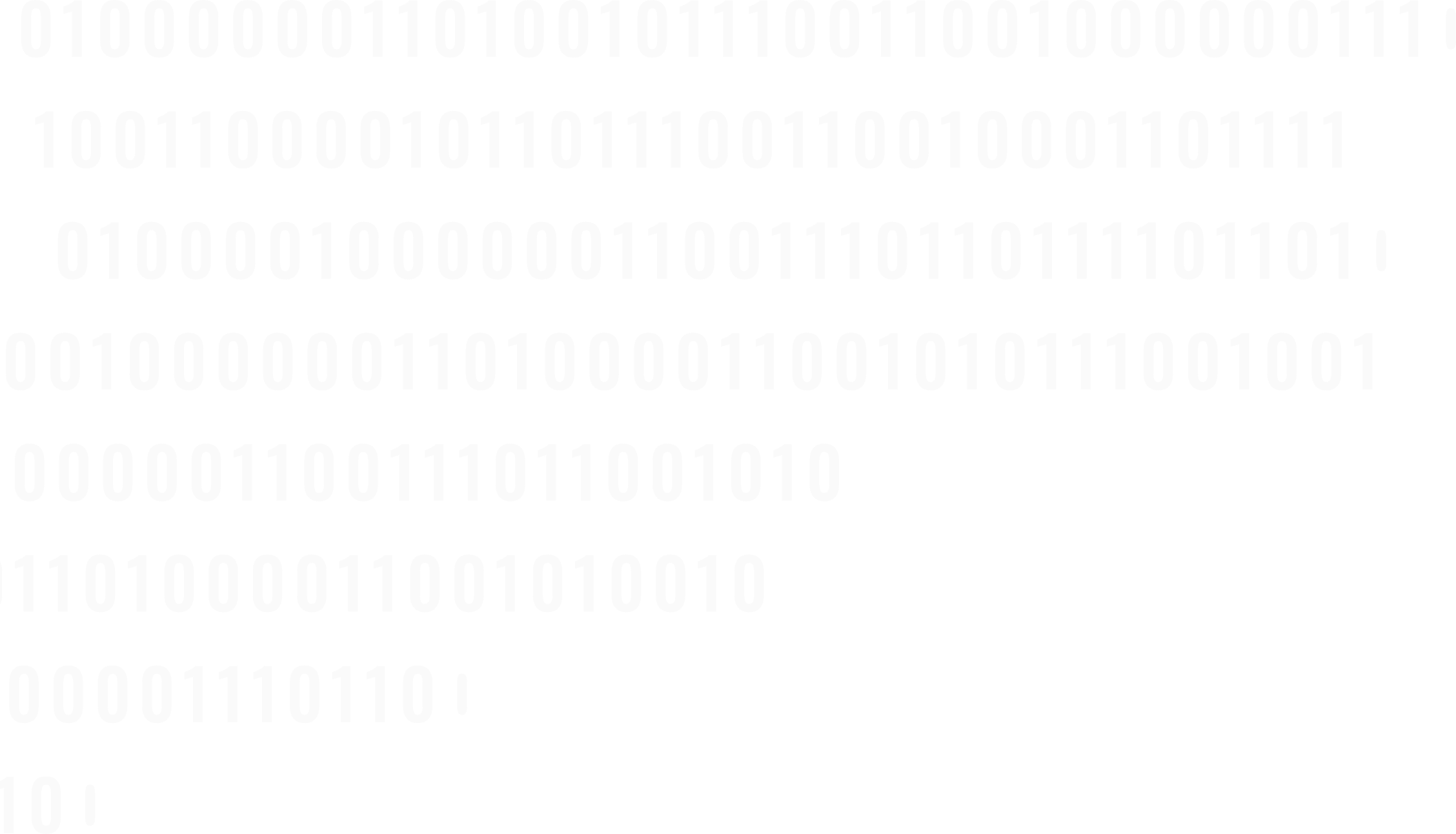 Почему стране необходима 
полная технологическая линейка?
Знания передаются вдоль технологической линейки:
Разработчики процессоров → разработчикам устройств;
Разработчики устройств → разработчикам ОС;
Разработчики ОС → разработчикам приложений и языков программирования.

Любой пробел в технологическом стеке (ОС, UEFI, магазин приложений,  поисковик) — дыра для влияния, закладок, вторжения, отключения извне.

Полная технологическая линейка:
Средство удержания разработчиков в стране;
Средство влияния на другие страны;
Обеспечение безопасности страны.
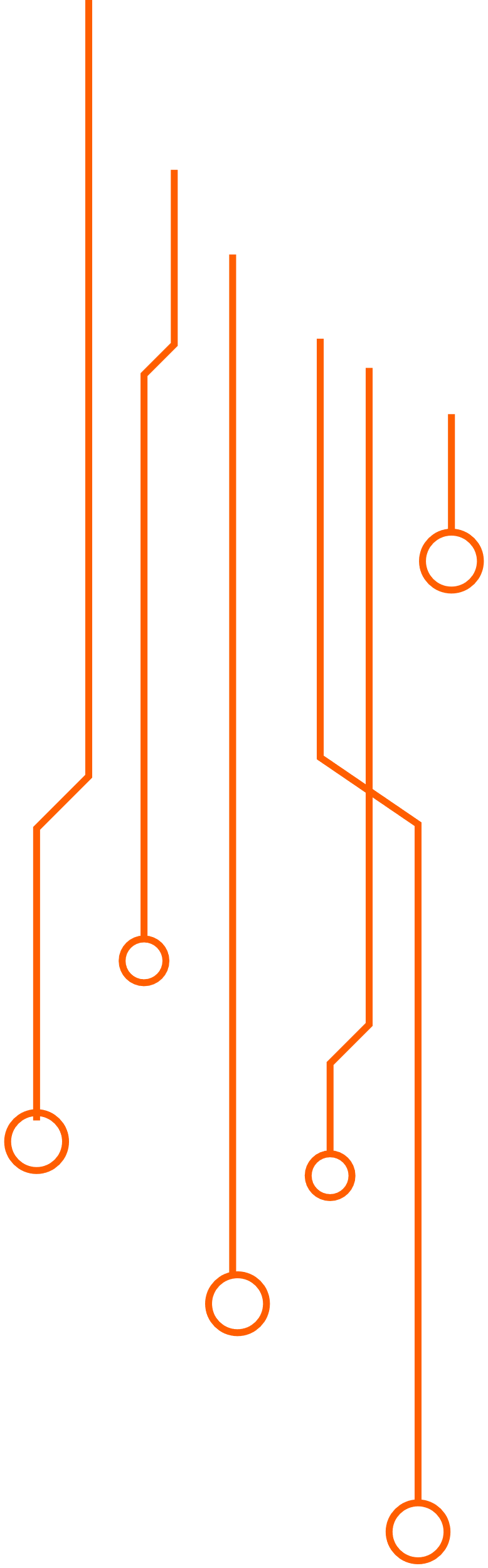 7
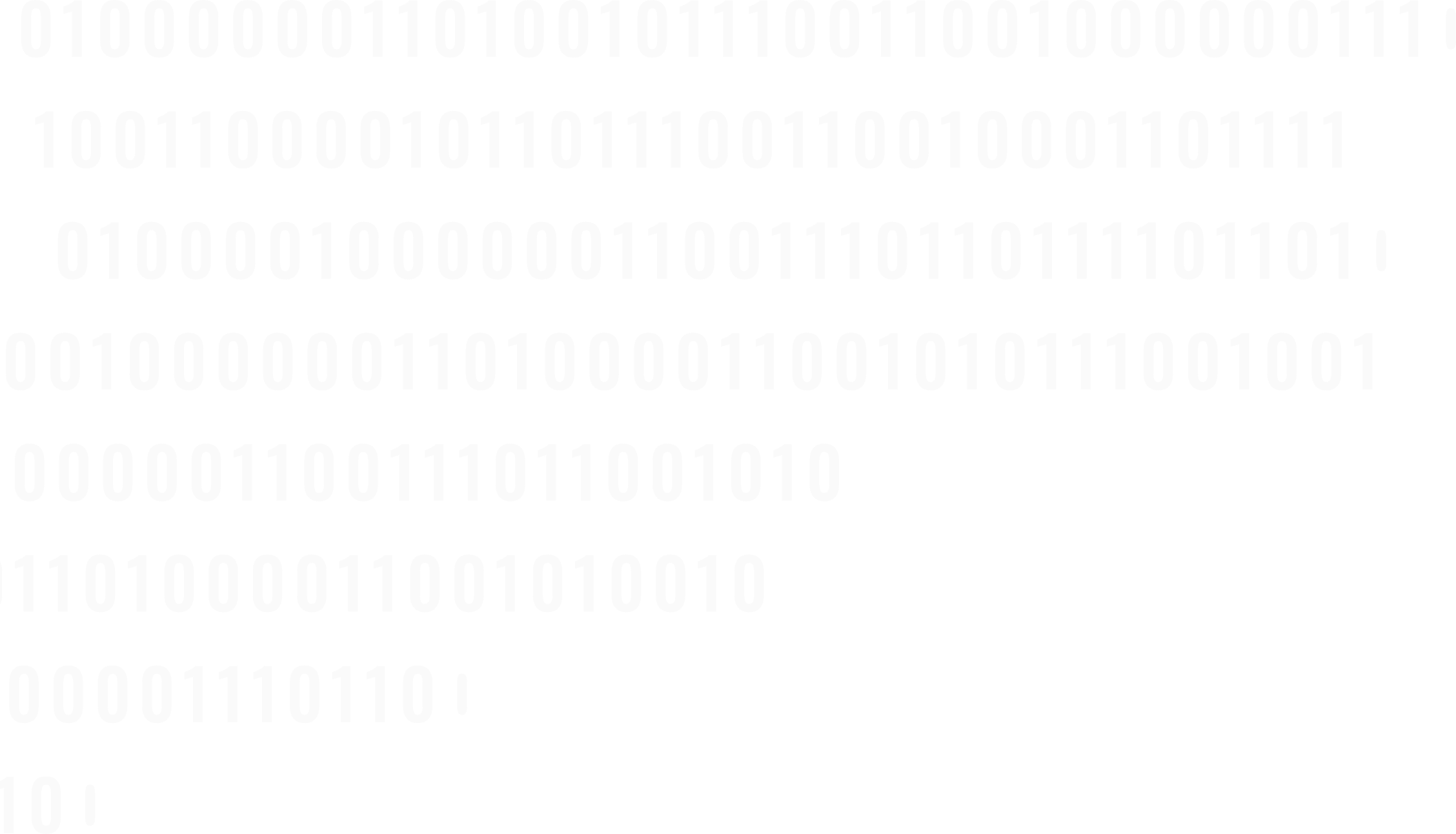 Российский опыт импортозамещения
Федеральный закон от 29.06.2015 № 188-ФЗ внес изменения:
в № 149-ФЗ от 27.07.2006 «Об информации, информационных технологиях  и о защите информации» в части создания Реестра российских программ,  а также утверждения Правил его формирования и ведения;
в № 44-ФЗ от 05.04.2013 «О контрактной системе в сфере закупок товаров,  работ, услуг для обеспечения государственных и муниципальных нужд» в части  установления запрета на допуск товаров, происходящих из иностранных  государств и ограничения их допуска для осуществления закупок.

Постановление Правительства № 1236 от 16.11.2015, которым утверждены Правила  формирования и ведения Реестра, а также Порядок подготовки обоснования  невозможности соблюдения запрета на допуск ПО, происходящего из иностранных  государств.
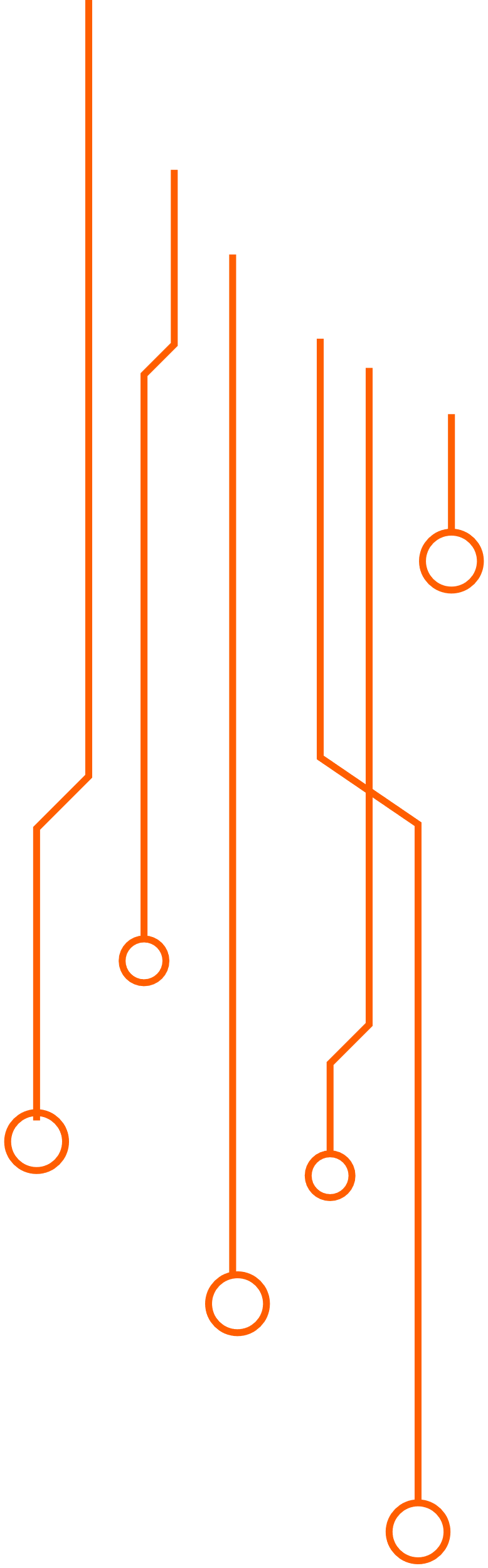 8
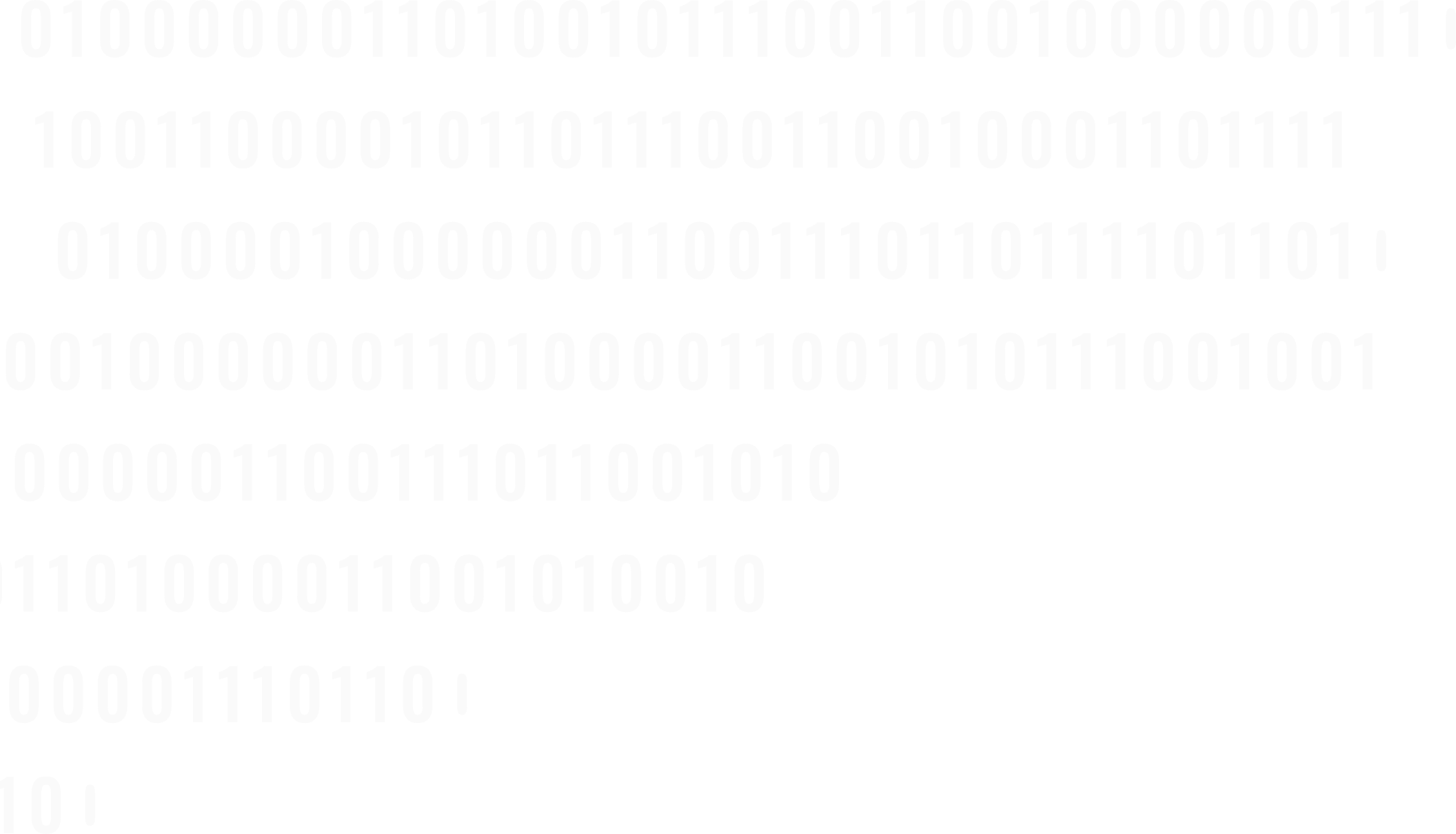 Поручения президента России
Указ Президента РФ от 07.05.2018 г. № 204 «О национальных целях и стратегических задачах развития РФ  на период до 2024 года:

11. Правительству РФ при реализации совместно с ОГВ субъектов РФ нацпрограммы Цифровая экономика обеспечить в 2024 году:
создание глобальной конкурентоспособной инфраструктуры передачи,  обработки и хранения данных преимущественно на основе отечественных  разработок;
обеспечение информационной безопасности на основе отечественных  разработок при передаче, обработке и хранении данных, гарантирующей  защиту интересов личности, бизнеса и государства;
создание сквозных цифровых технологий преимущественно на основе  отечественных разработок.
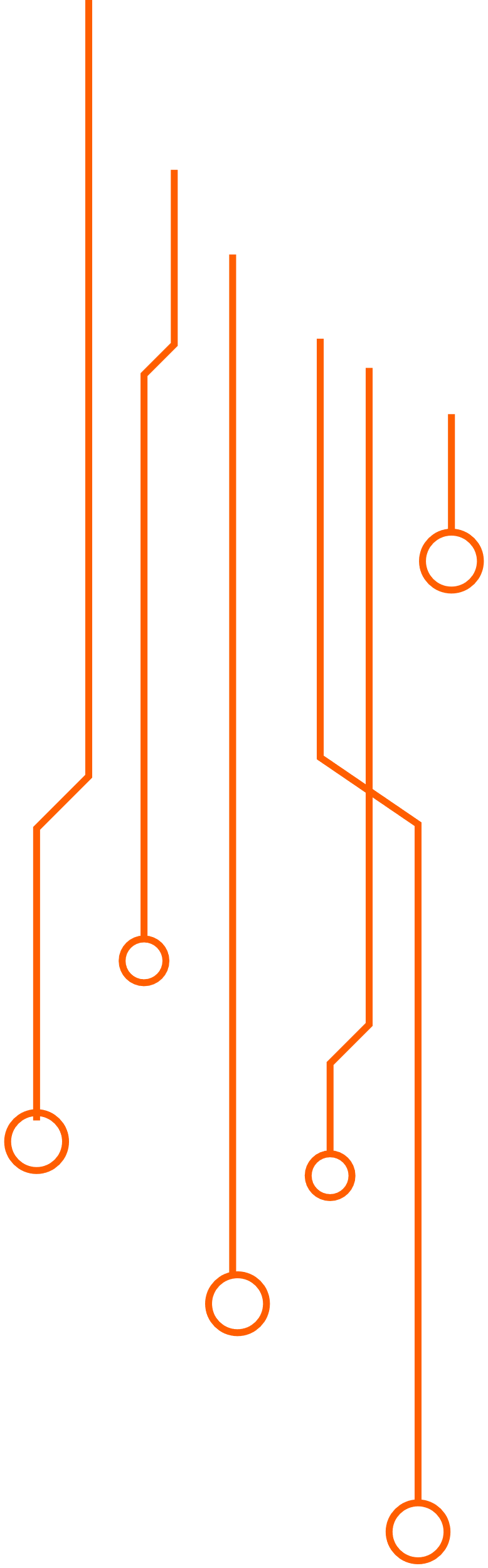 9
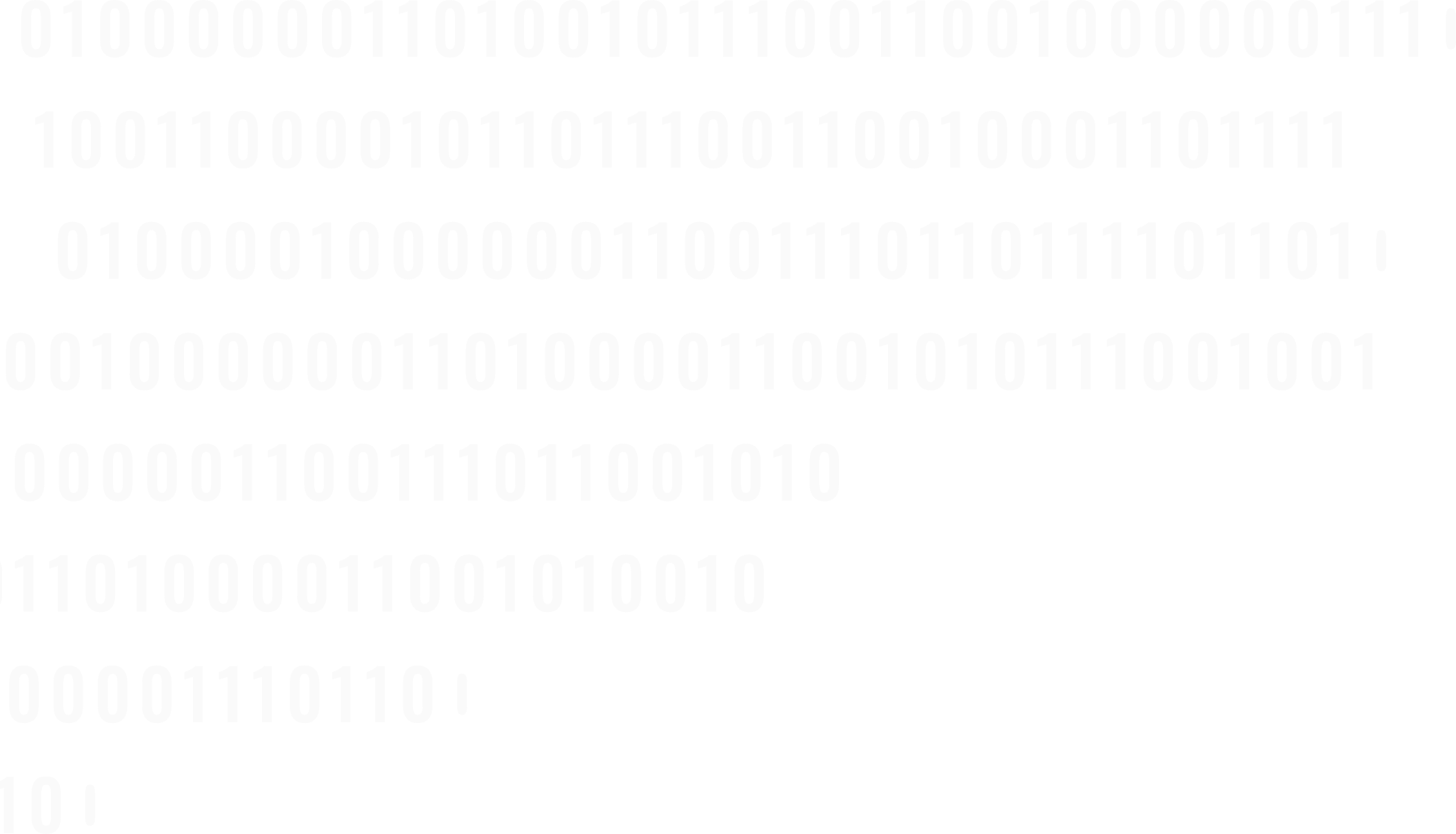 Поручения президента России
Указ Президента РФ от 21.07.2020 г. № 474 «О национальных целях развития Российской Федерации  на период до 2030 года»:

В целях осуществления прорывного развития РФ, увеличения численности  населения страны, повышения уровня жизни граждан, создания комфортных условий  для их проживания, а также раскрытия таланта каждого человека постановляю:

1.	Определить следующие национальные цели развития Российской Федерации на период до 2030 года:

д) в рамках национальной цели «Цифровая трансформация»:
- увеличение вложений в отечественные решения в сфере информационных  технологий в четыре раза по сравнению с показателем 2019 года.
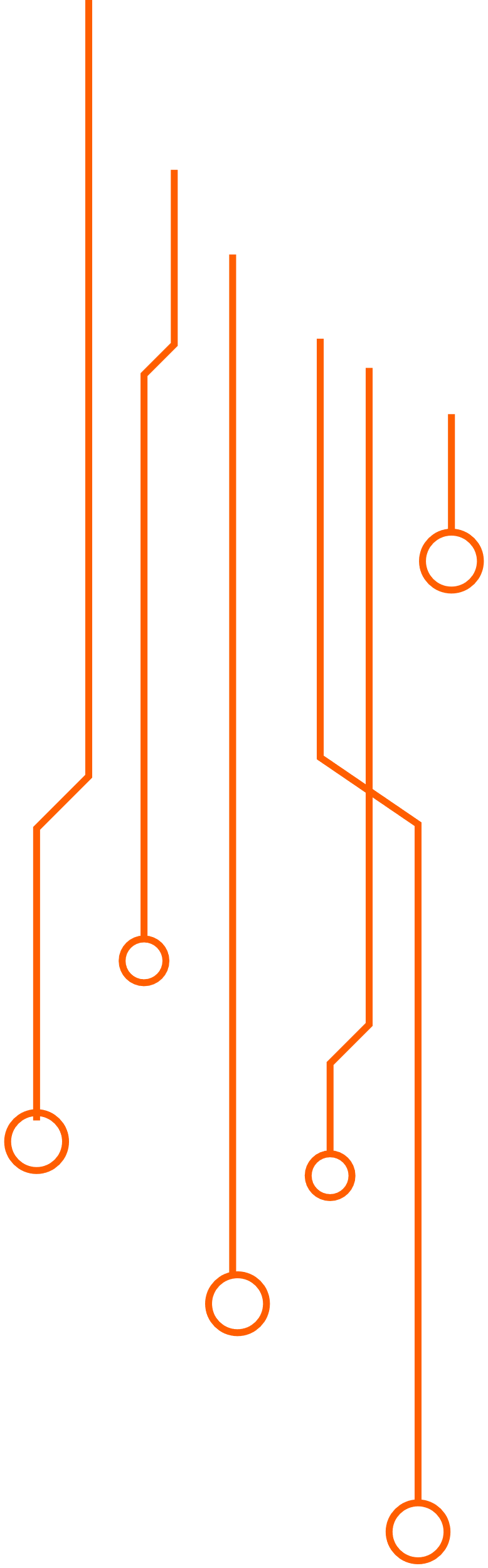 10
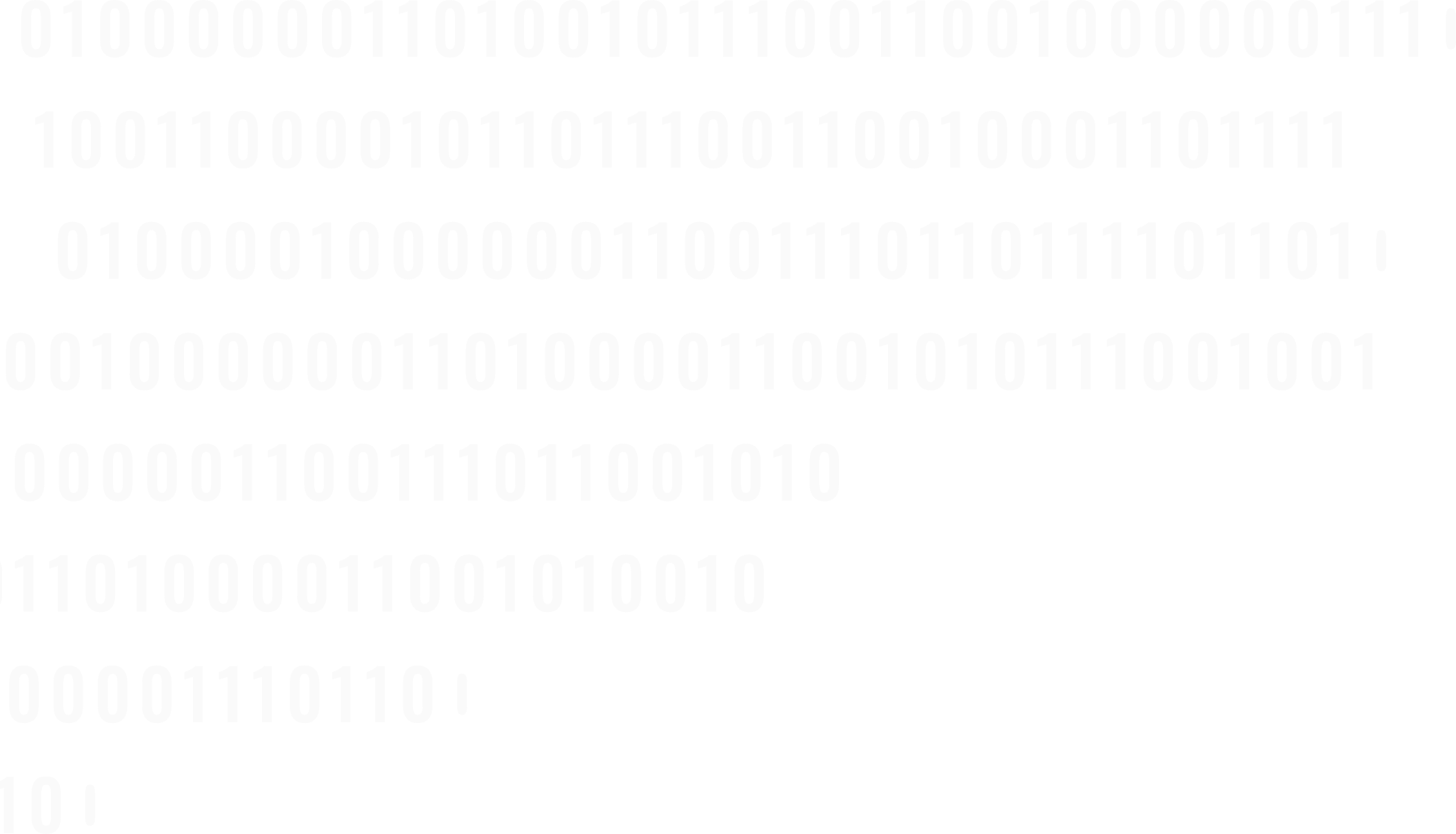 Методические рекомендации 
по цифровой трансформации
Протоколом заседания Президиума Правкомиссии по цифровому развитию …  от 6 ноября 2020 г. № 24 одобрены Методические рекомендации по цифровой трансформации государственных корпораций и компаний  с государственным участием: https://digital.gov.ru/ru/activity/directions/986/

Методические рекомендации помогут госкомпаниям в подготовке стратегий  цифровой трансформации, а также оценить текущий уровень цифровизации, задать целевое видение и ключевые показатели эффективности, предусмотреть  кадровые ресурсы, создать систему управления цифровой трансформацией и модели финансирования стратегий, сформировать дорожные карты. Документ также включает мероприятия по импортозамещению программного обеспечения  и аппаратной базы.
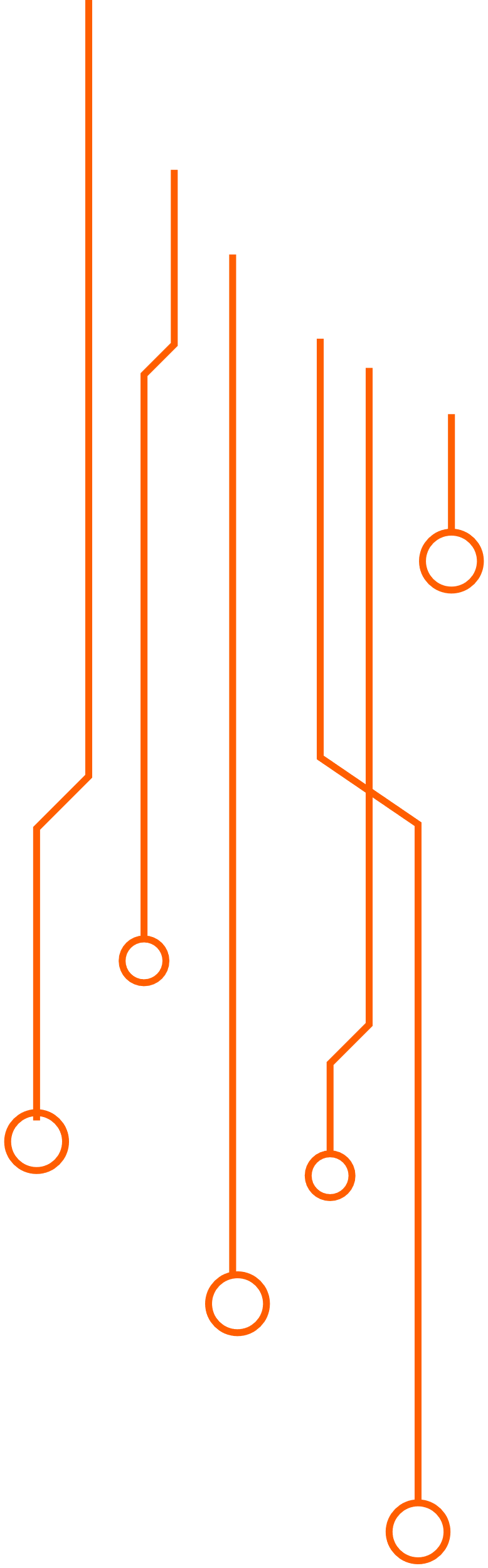 11
Суверенитет в России
СИЛЬНЫЕ СТОРОНЫ
Вакансии в сфере IT выросли на 25%.
Студентов в сфере IT выросло на 11%.
Сильная математическая школа и школа программирования.
Разработки международного уровня.
Действующие преференции отечественным ИТ-компаниям.
Развитие инфраструктурных решений.
Машинное обучение, работа с большими данными.
Государством принята программа «Цифровая экономика».
СЛАБЫЕ СТОРОНЫ
Доминирование иностранного ПО (ОС - более 93%, офис – 97%, СУБД – 86%).
Отставание компонентной базы.
Нет управленческой воли и слабая координация  импортозамещения.
Программы обучения нацелены  на использование иностранного.
ВОЗМОЖНОСТИ
Создание стабильного внутреннего рынка  и развитие ИТ внутри страны.
Сокращение «разрыва» и выход на международные рынки.
Обеспечение безопасности государства.
Переход к облачным сервисам и централизация данных.
УГРОЗЫ
Потеря технологического потенциала.
Утечка «мозгов» и кадров.
Технологические диверсии: отключение платежных систем, отказ от поддержки, угроза безопасности (микрочипы и «закладки» на печатных платах), угроза утечки стратегических данных.
Информационная война.
12
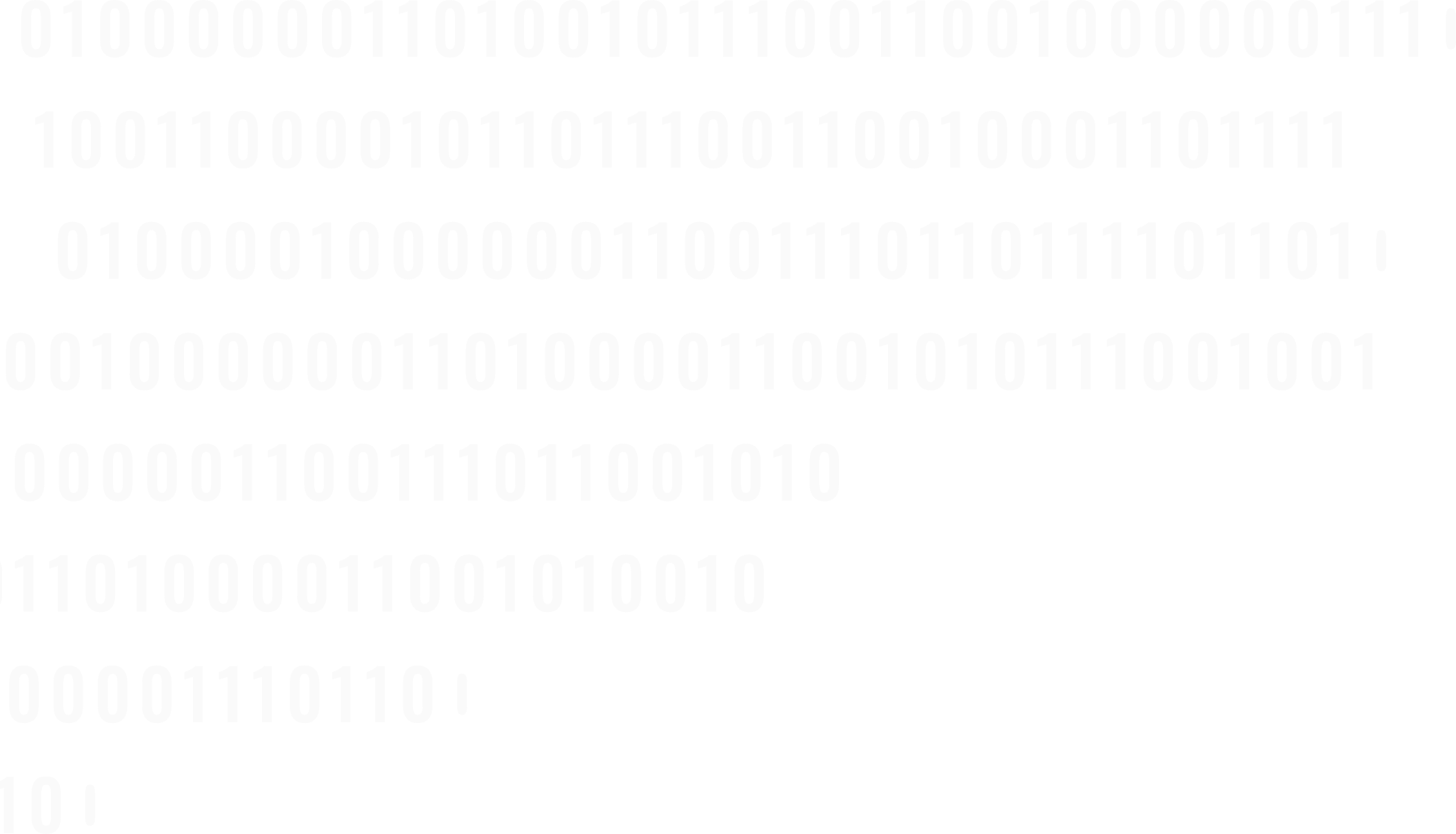 Проблемы реализации программы импортозамещения
1.  Непонимание руководством компании и участниками проекта ключевых процессов бизнес-подразделений и поддерживающих служб, их особенностей и ограничений.
2.  Непонимание участниками проекта функциональных возможностей, решаемых задач и особенностей реализации и функционирования ПО и инфраструктуры.
3. Ограниченные компетенции у сотрудников компаний по выбору отечественного ПО к внедрению.
4. Ограниченные компетенции и кадровые ресурсы для реализации комплексных проектов.
5. Отсутствие или неэффективная система управления реализацией программы импортозамещения.
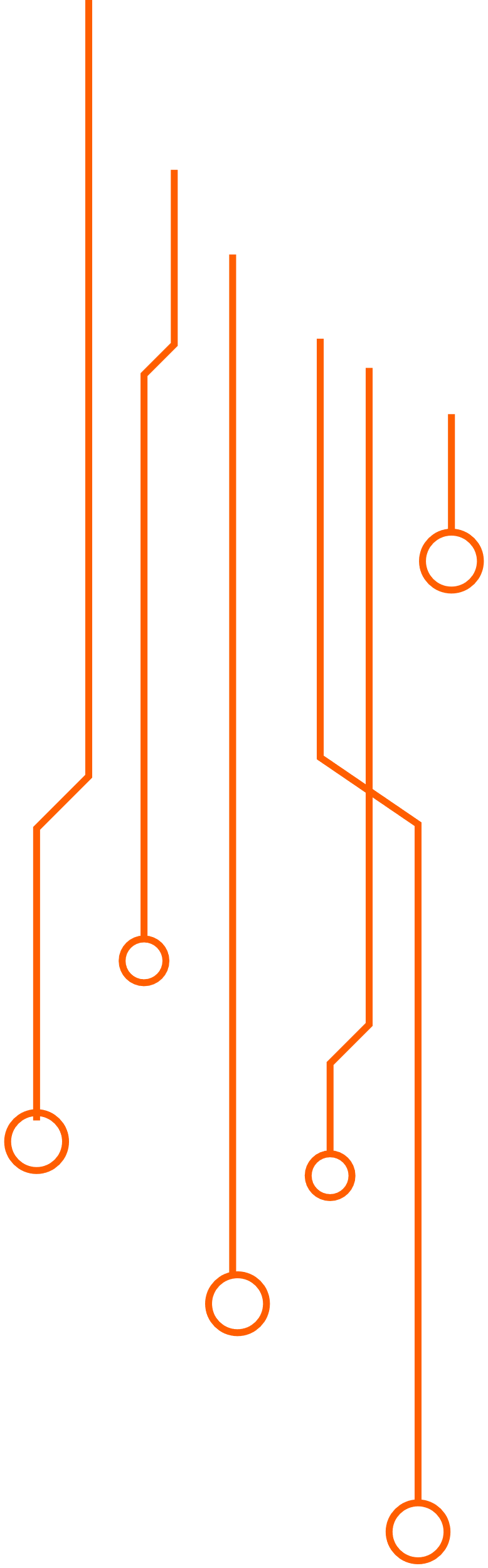 6.  Отсутствие приоритизации проектов импортозамещения с учетом угроз, рисков и возможного ущерба конкретного ПО в условиях ресурсных ограничений (денежных, кадровых).
13
[Speaker Notes: попытки импортозаместиться приводили к очевидным косметическим мероприятиям: заменить Windows на Linux, поставить «Мой Офис», перейти на СУБД Postgres. Что мешает российским компаниям, какие организационные ошибки они совершают при попытках запустить импортозамещение? И как правильно выстроить процесс, чтобы добиться результата?
Для своих клиентов мы разработали и на практике проверили алгоритм действий, минимизирующий риски провала проектов по импортозамещению. Хотим поделиться этой историей.

1. Выбор правильного ПО напрямую зависит от того, какие бизнес-задачи стоят перед компанией и какие процессы требуют автоматизации. В крупных организациях, особенно с низким уровнем цифровизации, процессы могут идти хаотично, с наложением сфер ответственности разных бизнес-подразделений, с дублированием или непрозрачным разделением обязанностей. И вполне может сложиться ситуация, когда запланировали сменить одно ПО на другое, выбили бюджет, ресурсы. И вдруг нарисовался огромный фронт работ в по разгребанию всего этого хаоса.
2. Зачем установлена данная корпоративная система? Кто ею пользуется? Какие бизнес-процессы через нее идут? О каких ограничениях существующей системы известно? Почему система развернута именно так? Надо отдавать себе отчет, что программные продукты не копируют друг друга до байта, у них разный набор возможностей, разные ограничения и требования. Что при внедрении старого продукта процессы были деформированы под него, и не стоит эту деформацию брать за эталон.
3. Процесс импортозамещения займет какое-то время (причем существенное), и надо позаботиться о митигации рисков иностранного ПО на этот период. Грубо говоря, надо сделать все, чтобы старое ПО не смогло под конец «подложить свинью», перестав вдруг работать или обновляться.
5 Пятая проблема также связана с возможностями сотрудников. Часто инициативы по импортозамещению разбиваются об ограниченные компетенции и кадровые ресурсы для реализации комплексных, кросс-функциональных интеграционных проектов. Замена ПО затрагивает интересы сразу нескольких участников, как внутренних: бизнес-заказчик, ИТ, ИБ, финансисты, топ-менеджмент, так и внешних: интеграторы, вендоры, консультанты. Обеспечить единый фронт поддержки проекта и скорость принятия решений очень непросто.
6. Когда проект уже стартовал, всплывает шестая проблема - отсутствие или неэффективная система управления реализацией программы импортозамещения. Вдруг оказывается, что зоны ответственности участников размыты, КПЭ участников плохо определены или вообще отсутствуют. И сразу же начинают срываться сроки, появляется рассинхрон в действиях, который выливается в реальные убытки.]
План реализации программы по импортозамещению
4
3
2
1
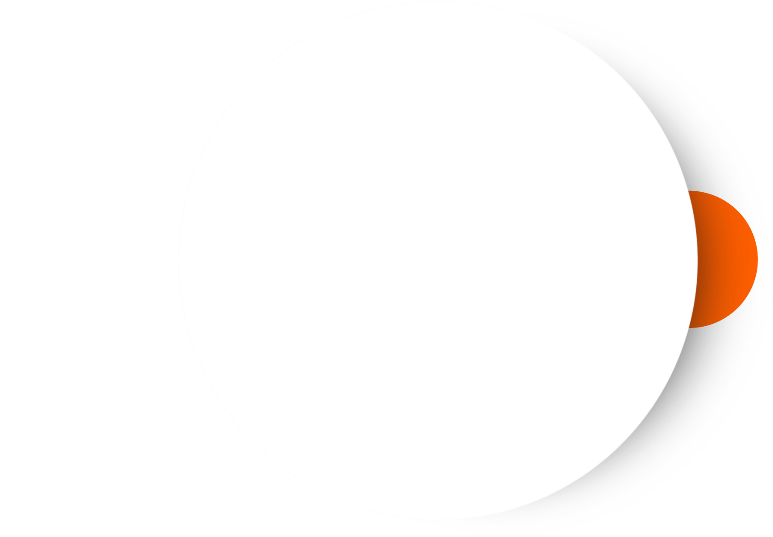 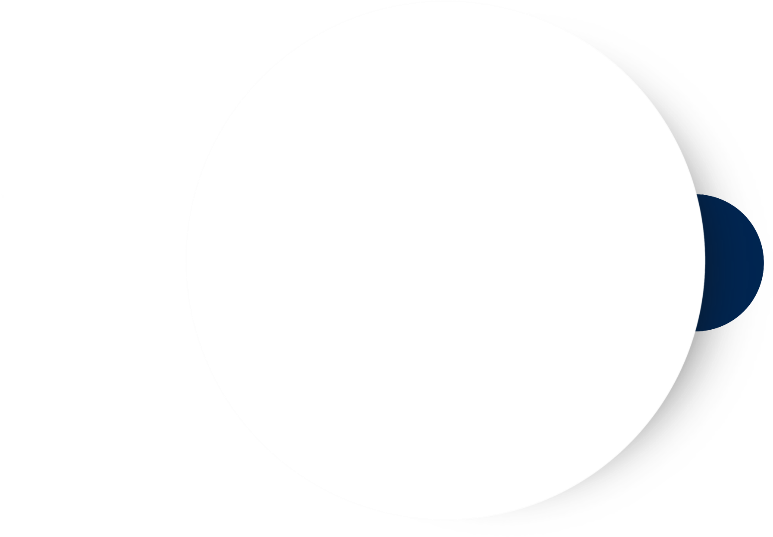 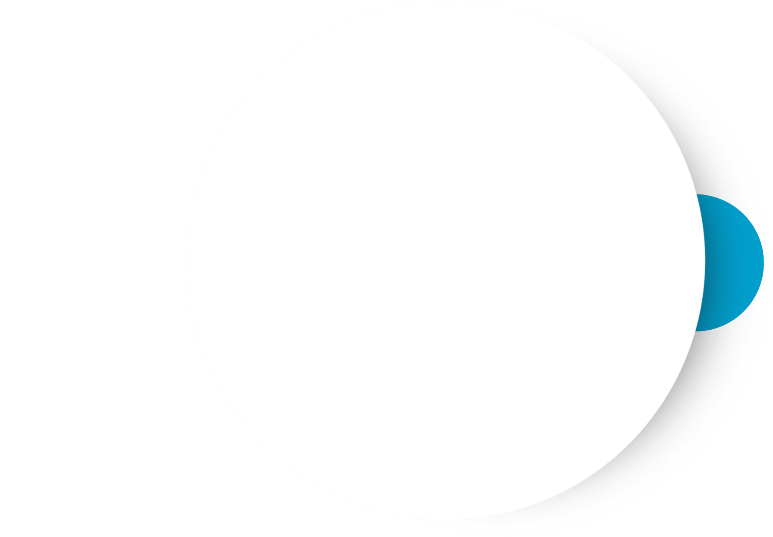 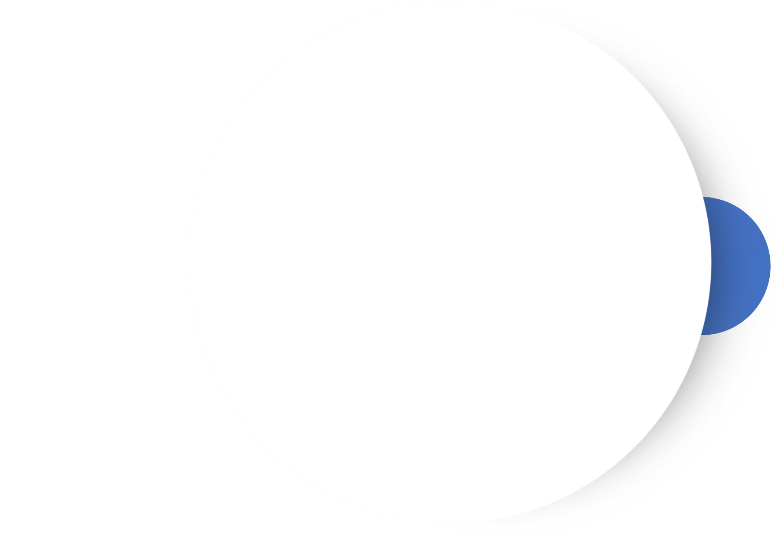 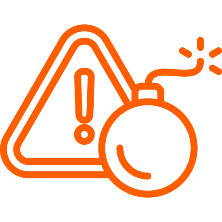 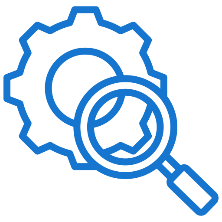 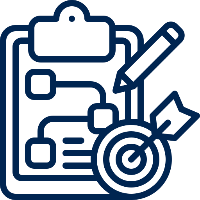 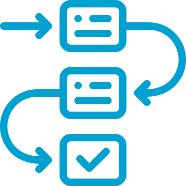 – Сопровождение
   внедрения
– Планирование 
   реализации
– Оценка угроз
– Аудит процессов 
   и IT-ландшафта
14
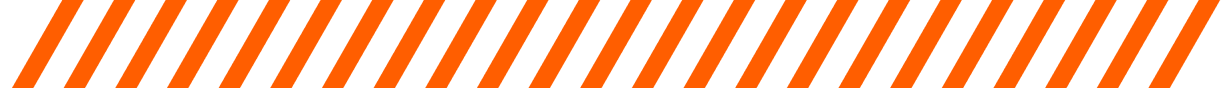 [Speaker Notes: У нас выработался следующий план реализации проектов по импортозамещению. Сначала проводим аудит процессов и IT-ландшафта, затем оцениваем угрозы, после планируем реализацию и, наконец, сопровождаем внедрение.
Аудит процессов и IT-ландшафта
В процессе аудита мы первым делом делаем оцениваем покрытие mission- и business-critical бизнес-процессов иностранным (санкционным) ПО и соответствующими объектами ИТ-инфраструктуры. Сюда входит анализ текущего ИТ-ландшафта в связке «бизнес-процесс – домен ИС – конкретная ИС/ модули – ИТ-инфраструктура», формирование карты покрытия бизнес-процессов ИС, а затем и категоризация групп бизнес-процессов и соответствующих ИС, исходя из критичности для бизнеса / обеспечения непрерывности операций. Также мы проводим выявление рисков прерывания критичных для бизнеса бизнес-процессов в связи с использованием иностранного ПО и объектов ИТ-инфраструктуры.
Результатом этого этапа становятся карты бизнес-процессов и соответствующих ИС, long-list угроз (рисков) для mission- и business-critical бизнес-процессов.
Оценка угроз
Следующий этап включает в себя формирование вариантов реализации угроз, связанных с иностранным ПО и объектами инфраструктуры. Что это за варианты? Например, отзыв права использования, прекращение технической поддержки, прекращение доступа к данным, блокировка использования. Отдельно прорабатываются варианты реализации угроз информационной безопасности.
Затем разрабатываются критерии категоризации возможного ущерба в разрезе уровней / приоритетов угроз, после чего проводится сама категоризация.
Для каждого объекта ПО и инфраструктуры высоких уровней критичности проводится оценка возможных уязвимостей для элементов. Сюда входят такие критерии, как доступность исходного кода, наличие известных уязвимостей, договоры на тех. поддержку.
На основе полученной информации уже возможна проработка решении по устранению выявленных угроз для объектов высокого и среднего уровня критичности. На этом шаге происходит формирование перечня отечественного ПО, которое можно использовать в качестве аналога, проводится индикативная оценка сроков и стоимости, идет разработка верхнеуровневых дорожных карт.
Результатом этапа оценки угроз становятся карты угроз для ПО и объектов инфраструктуры, включая сценарии реализации угроз, и верхнеуровневые дорожные карты внедрения.
Планирование реализации
После первых двух этапов становится понятен требуемый объем работ, поэтому можно переходить выделению ресурсов. Планирование реализации программы импортозамещения начинается с формирования проектного офиса с пулом внутренних сотрудников, непосредственно задействованных в проектах.
Параллельно силами привлеченных консультантов ведется формирование целевой ИТ-архитектуры. Определяются потенциальные вендоры для реализации целевой архитектуры и уточняется оценка стоимости. Формируются ТЗ на внедрение целевых систем. В принципе, внешние эксперты могут брать на себя максимум работы, например, поддержку в формировании закупочной документации и ведения закупочного процесса.
Не забываем на этом этапе и о существующих ИС. Требуется разработка процессов «переходного периода» с учетом выявленных угроз текущего иностранного ПО. Нужно запланировать все необходимые мероприятия для обеспечения непрерывности существующих критичных бизнес-процессов.
Результаты этапа: ТЗ на внедрение, закупочная документация, процессы/ мероприятия «переходного периода».

Сопровождение внедрения
Для повышения шансов успешного завершения проектов импортозамещения компаниям стоит использовать внешних консультантов для независимого аудита хода и промежуточных результатов работ. В процессе сопровождения внедрения сначала должна проводиться экспертиза целостности и полноты разработанных проектных артефактов, включая технический проект, интеграции и регламенты.
Затем должна быть дана оценка хода проекта и возможностей достижения целей проекта. Важно, чтобы руководители проекта в течение всего этапа внедрения были обеспечены достоверной информацией о ходе проекта. Это позволит своевременно обнаружить и устранить возникающие проблемы, а в итоге – достичь поставленного результата с заданными сроками и качеством.
Результатом этого этапа является отчет по результатам проекта с оценкой достижения поставленных целей.
Последовательное выполнение этих четырех этапов позволяет справиться с основными проблемами и сосредоточиться на конструктивной составляющей проекта импортозамещения. А главное, это значительно сокращает сроки «переходного этапа» и итоговые затраты на обретение технологической импортонезависимости.]
Аудит процессов и IT-ландшафта
Последовательность действий:
1. Детальный аудит IT-инфраструктуры и программного обеспечения организации клиента с выездом на объект нашего специалиста (или дистанционно).
2. По результатам аудита предоставляем детальный и проработанный план «импортозамещения» на базе программного обеспечения входящих в реестр отечественного ПО.
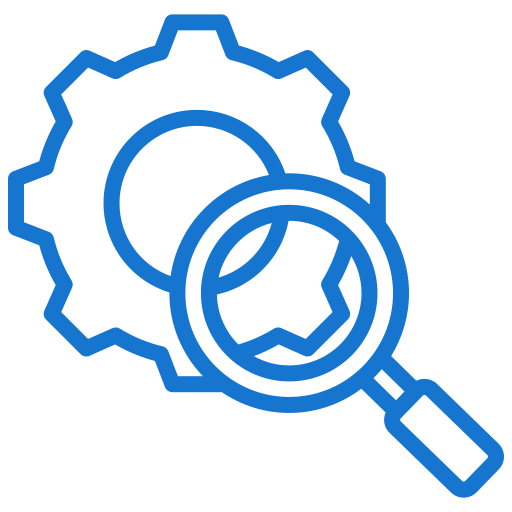 Шаги в рамках аудита:
Определение границ проведения аудита, списка и местоположения объектов клиента, которые подлежат аудиту.     
Анализ и формализация текущих IT-процессов компании.
Составление перечня используемого программного обеспечения.
Составление списка используемой техники и периферии.
Анализ политики безопасности и соответствия требованиям регулирующих органов.
[Speaker Notes: менталитет. Чтобы приучить людей работать в новых системах, нужно время и демонстрация политической воли. У нас существенную роль играет привычка, поэтому при внедрении новых решений часто организации сталкиваются с саботажем. Во-вторых, импортозамещение – это вектор государства, и на коммерческие структуры он не очень распространяется.]
Оценка угроз
Формирование угроз, связанных с иностранным ПО и объектами инфраструктуры (отзыв права использования, прекращение технической поддержки, прекращение доступа к данным, блокировка использования).
Угрозы информационной безопасности.
Разрабатываются критерии категоризации возможного ущерба в разрезе уровней / приоритетов угроз, после чего проводится сама категоризация.
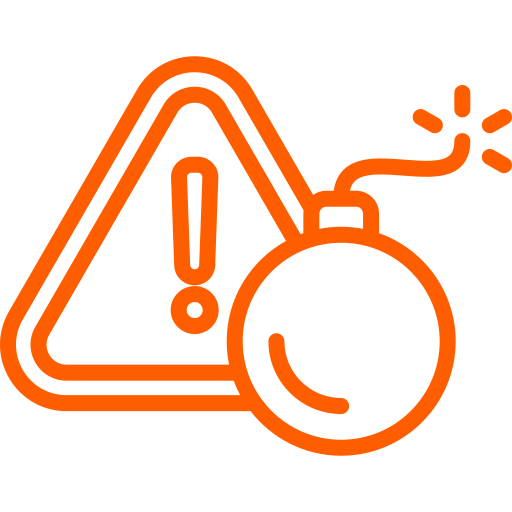 Для каждого объекта ПО и инфраструктуры высоких уровней критичности проводится оценка возможных уязвимостей для элементов (доступность исходного кода, наличие известных уязвимостей, договоры на тех. поддержку).
Проработка решений по устранению выявленных угроз для объектов высокого и среднего уровня критичности.
[Speaker Notes: менталитет. Чтобы приучить людей работать в новых системах, нужно время и демонстрация политической воли. У нас существенную роль играет привычка, поэтому при внедрении новых решений часто организации сталкиваются с саботажем. Во-вторых, импортозамещение – это вектор государства, и на коммерческие структуры он не очень распространяется.]
Планирование реализации
Формирование проектной группы (заказчик/исполнитель). 
Формирование целевой ИТ-архитектуры. Определяются потенциальные вендоры для реализации целевой архитектуры и уточняется оценка стоимости.
Разворачивание тестовых полигонов. Моделирование и тестирование. 
Разработка процессов «переходного периода» с учетом выявленных угроз текущего иностранного ПО (важно обеспечить непрерывность существующих критичных бизнес-процессов).
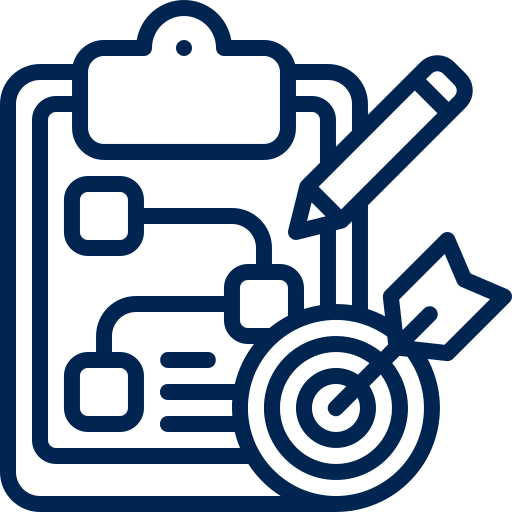 [Speaker Notes: менталитет. Чтобы приучить людей работать в новых системах, нужно время и демонстрация политической воли. У нас существенную роль играет привычка, поэтому при внедрении новых решений часто организации сталкиваются с саботажем. Во-вторых, импортозамещение – это вектор государства, и на коммерческие структуры он не очень распространяется.]
Выводы
Рост активности в госучреждениях
Бизнес в ожидании
Необходимо планировать мероприятия
Планировать бюджет
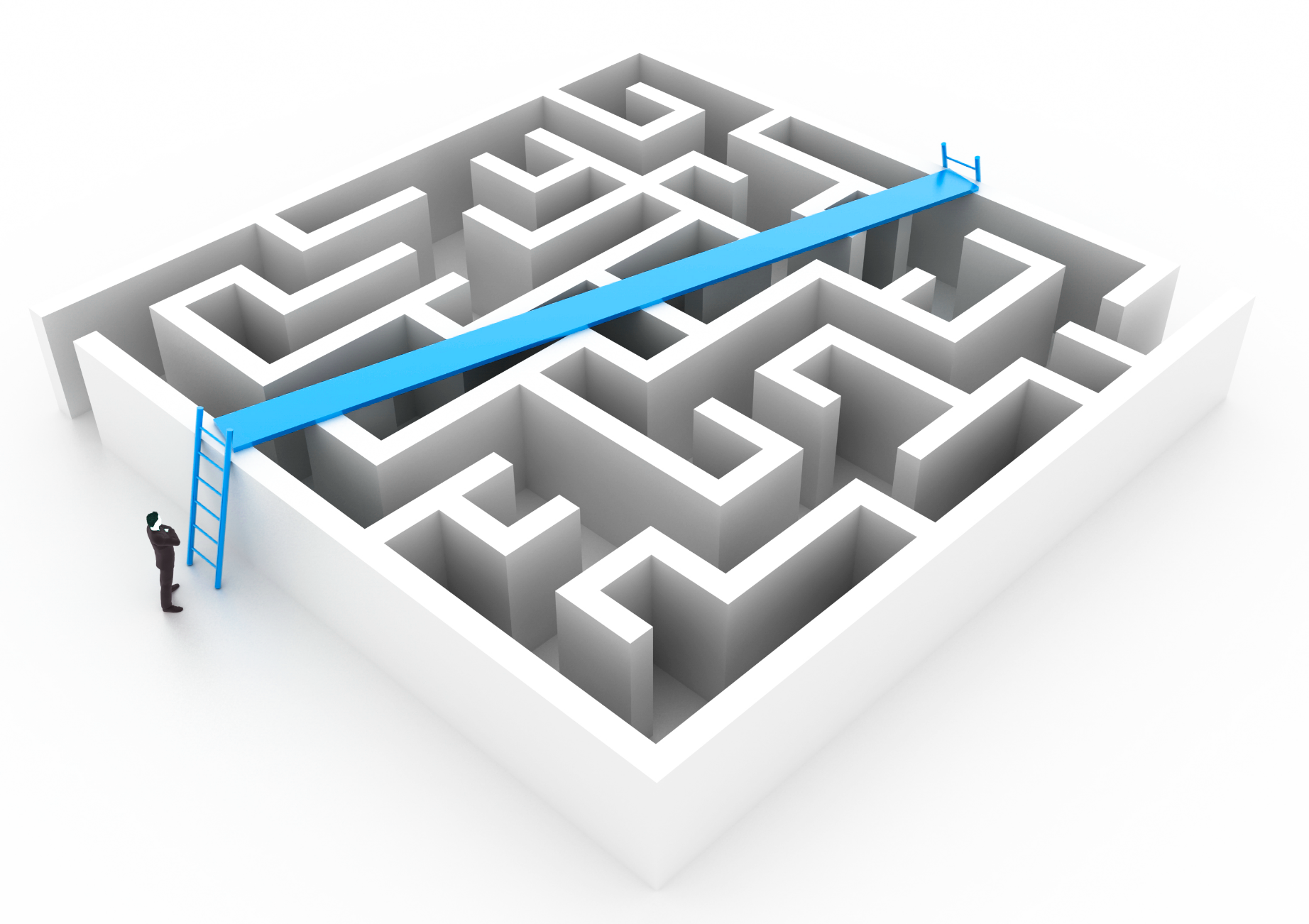 18
[Speaker Notes: менталитет. Чтобы приучить людей работать в новых системах, нужно время и демонстрация политической воли. У нас существенную роль играет привычка, поэтому при внедрении новых решений часто организации сталкиваются с саботажем. Во-вторых, импортозамещение – это вектор государства, и на коммерческие структуры 

Компенсация затрат на российское ПО
Малые и средние предприятия смогут получить от государства субсидию на компенсацию 50% расходов на покупку российского ПО.
он не очень распространяется.]
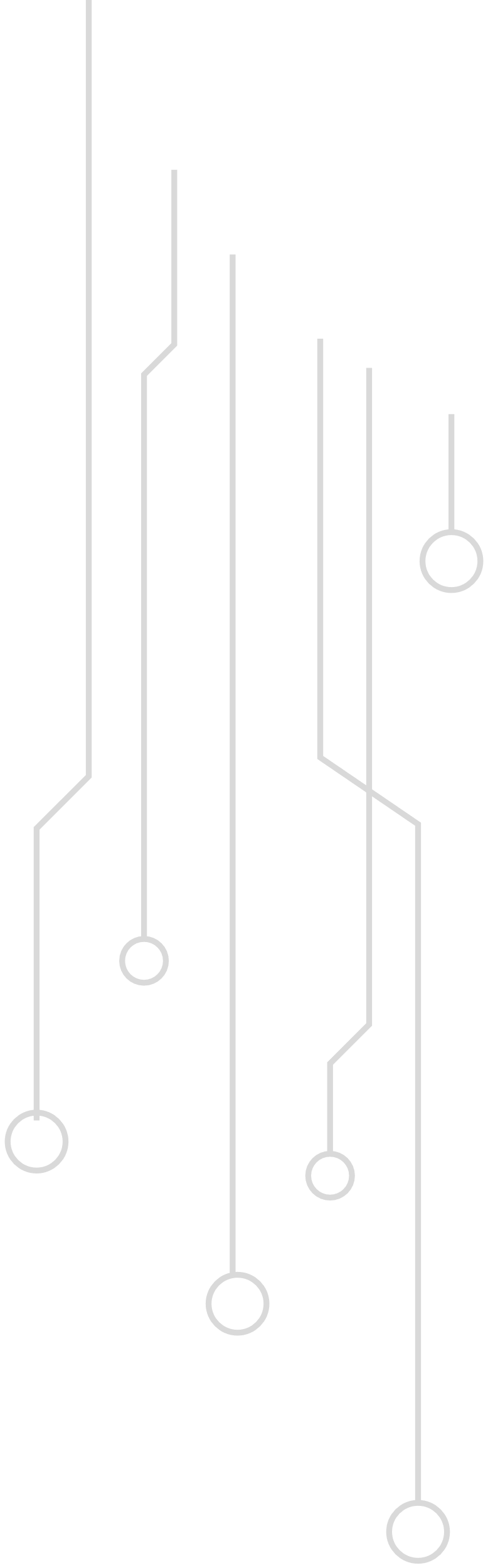 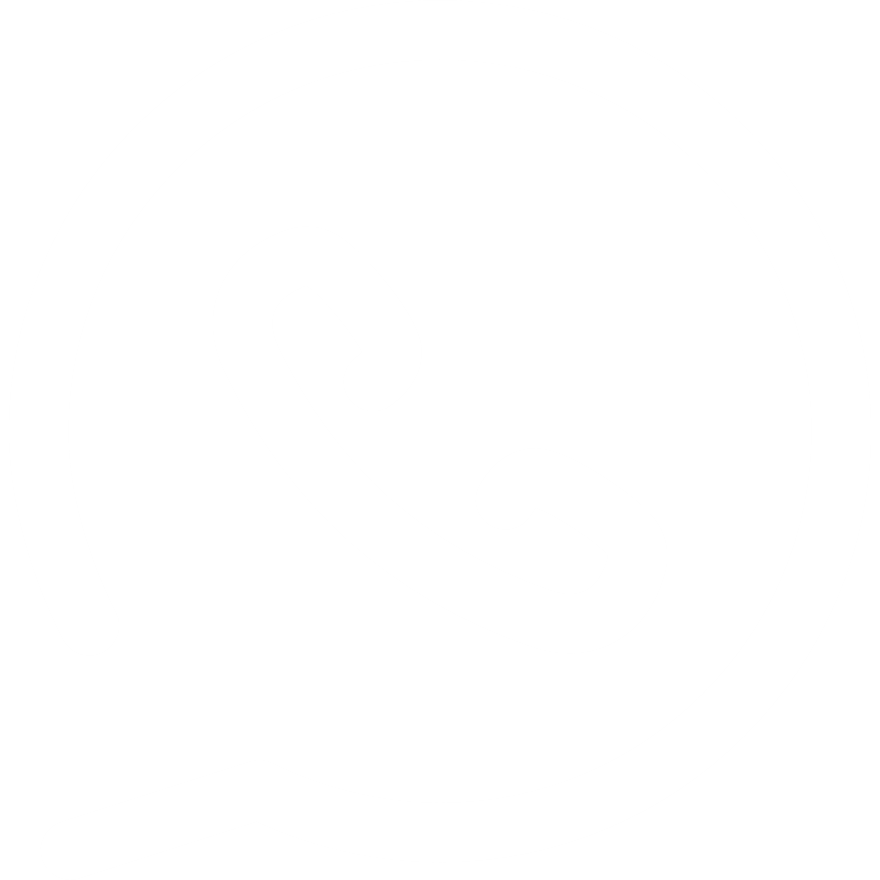 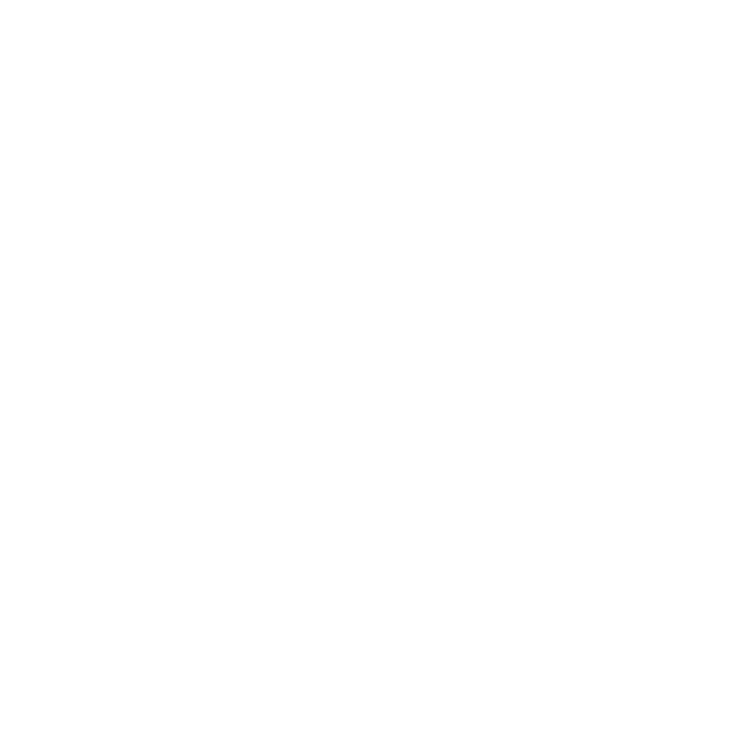 КОНТАКТНЫЕ ДАННЫЕ
Наталья Воронова
Директор ООО «ИТ Консалтинг» 
(ГК «IT Полюс»)
E-mail: VoronovaNO@it-pole.com
Телефон: +7 (8152) 69-27-02
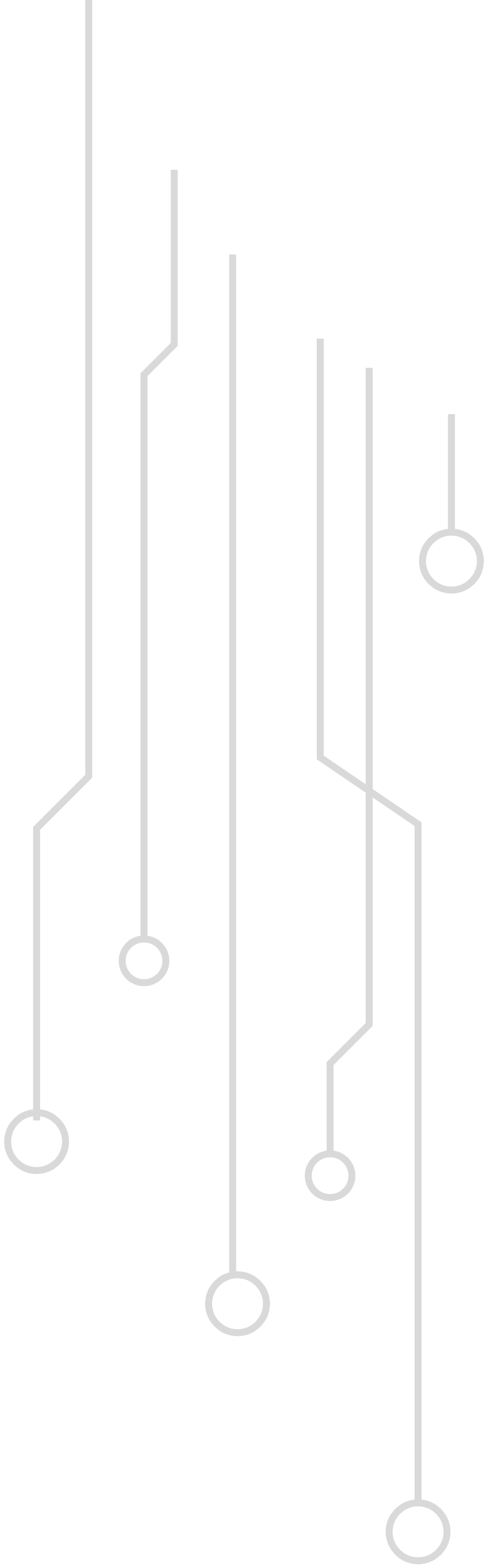 19
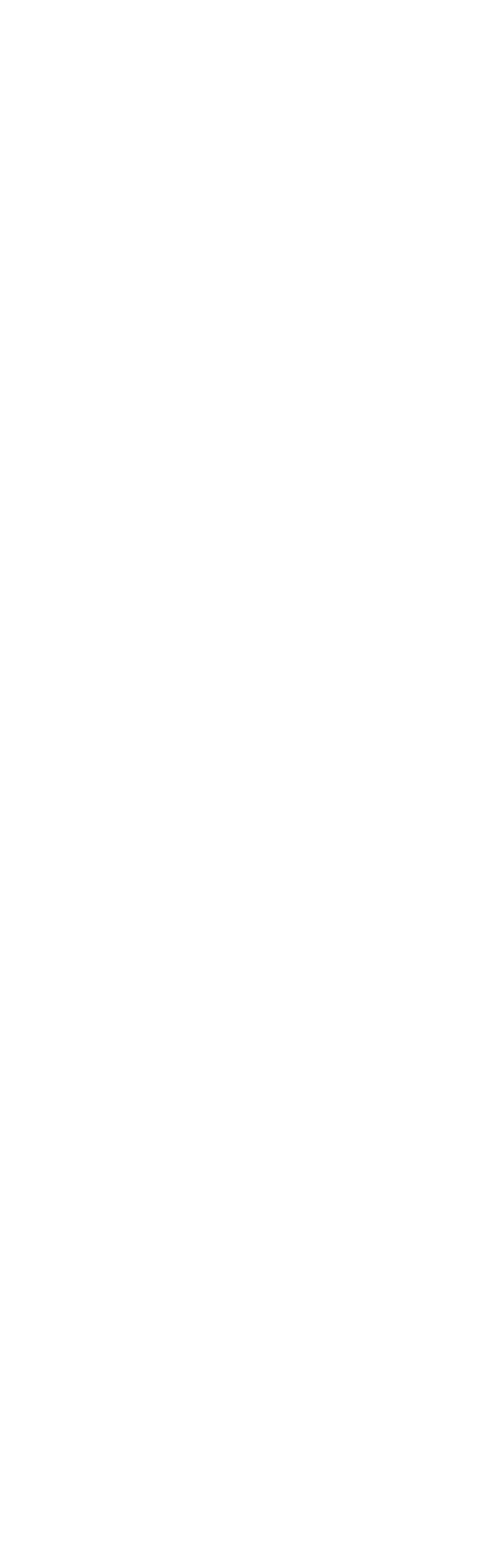 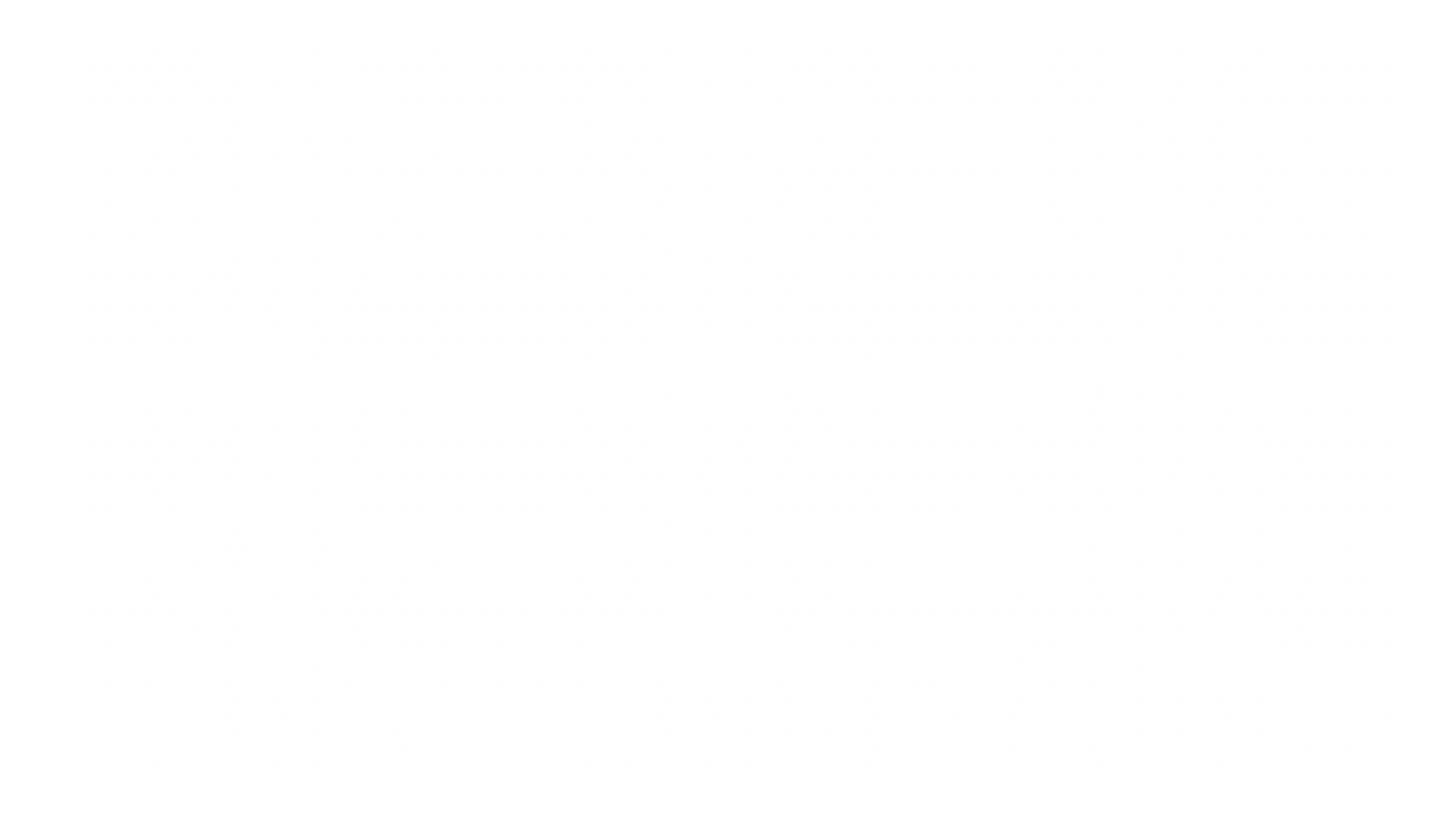 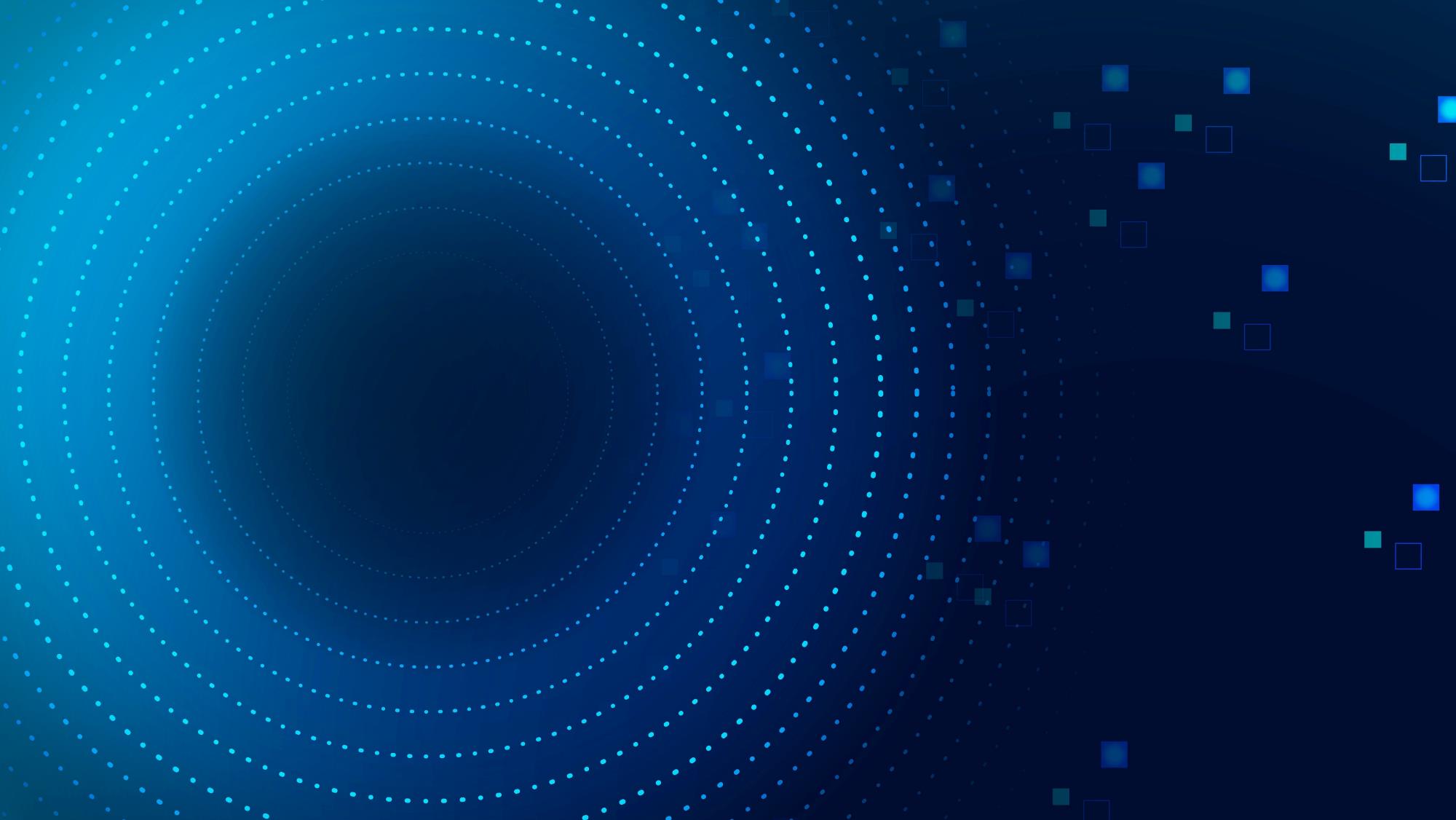 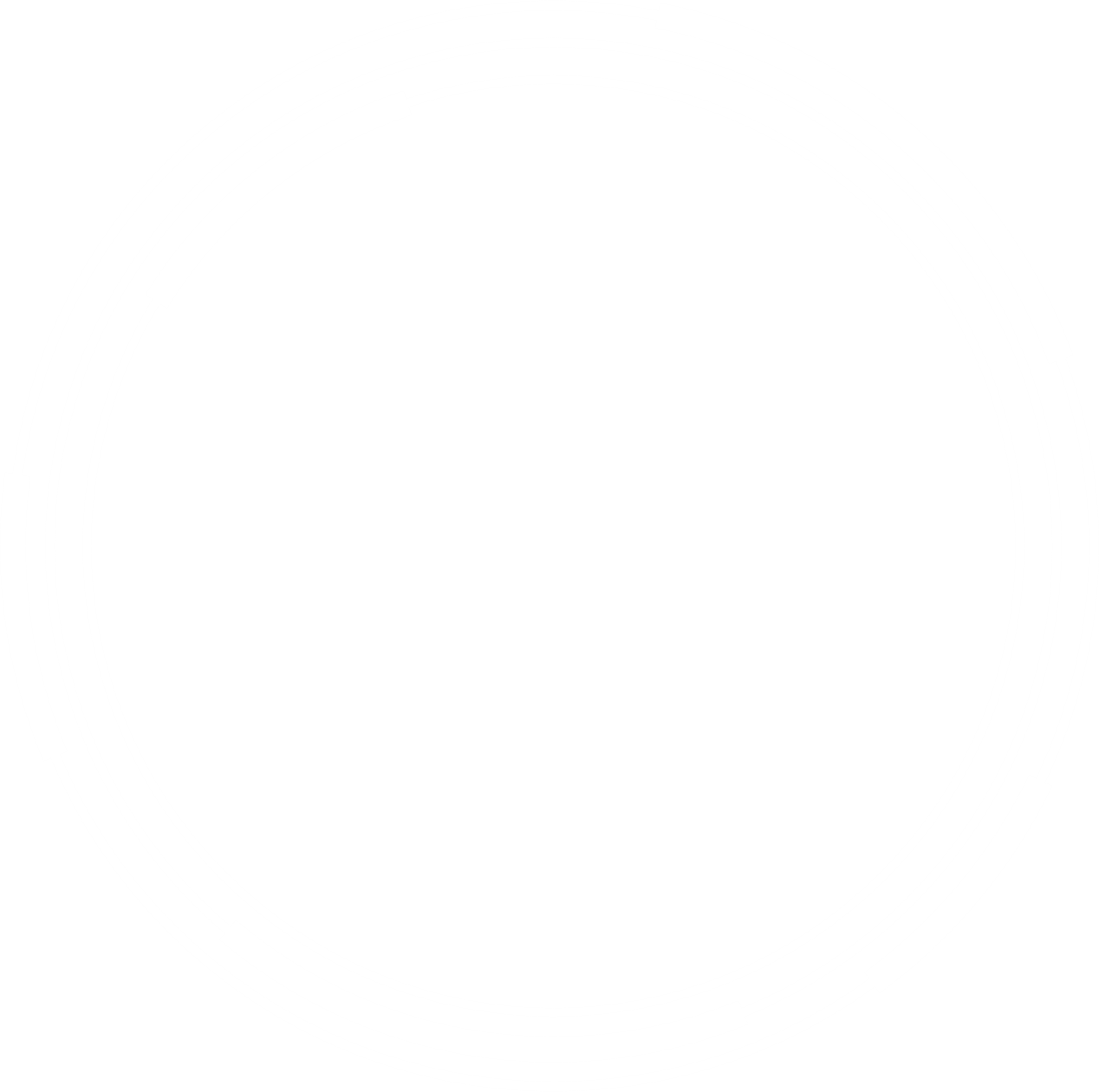 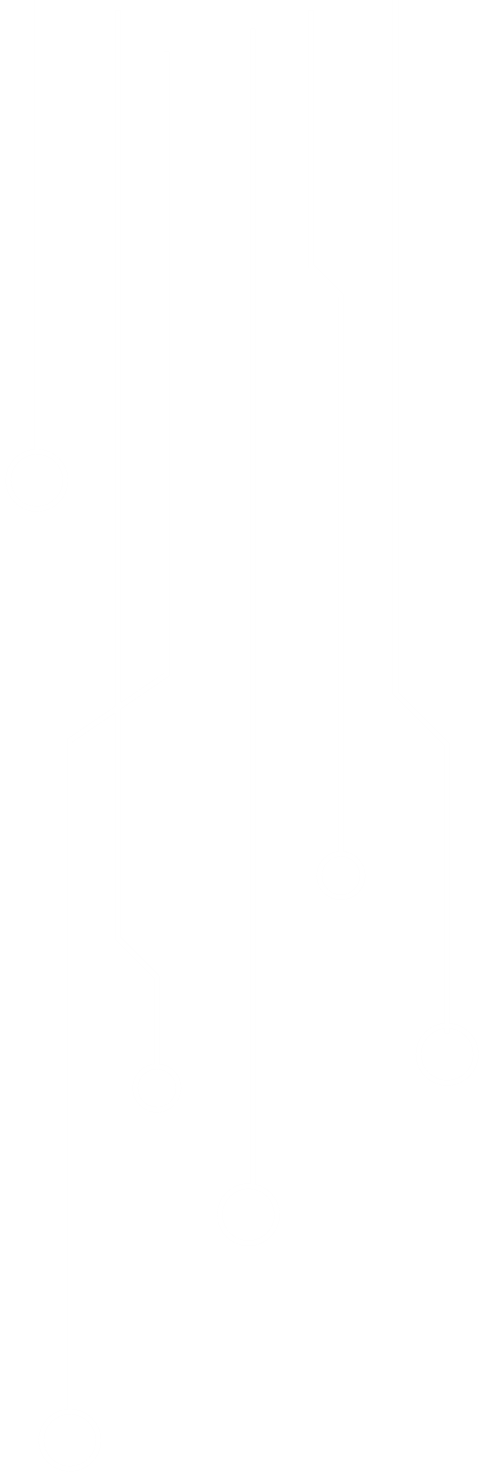 Спасибо за внимание!
Головной офис:
183039 Мурманск, улица Академика Книповича, 19А
(8152) 692-702          Линия консультаций: (8152) 55-47-44
Офис «Балтийский»:
С.-Петербург, Фермское шоссе., д. 12К, оф. 67Н
(812) 906-80-98
it-pole.com
info@it-pole.com
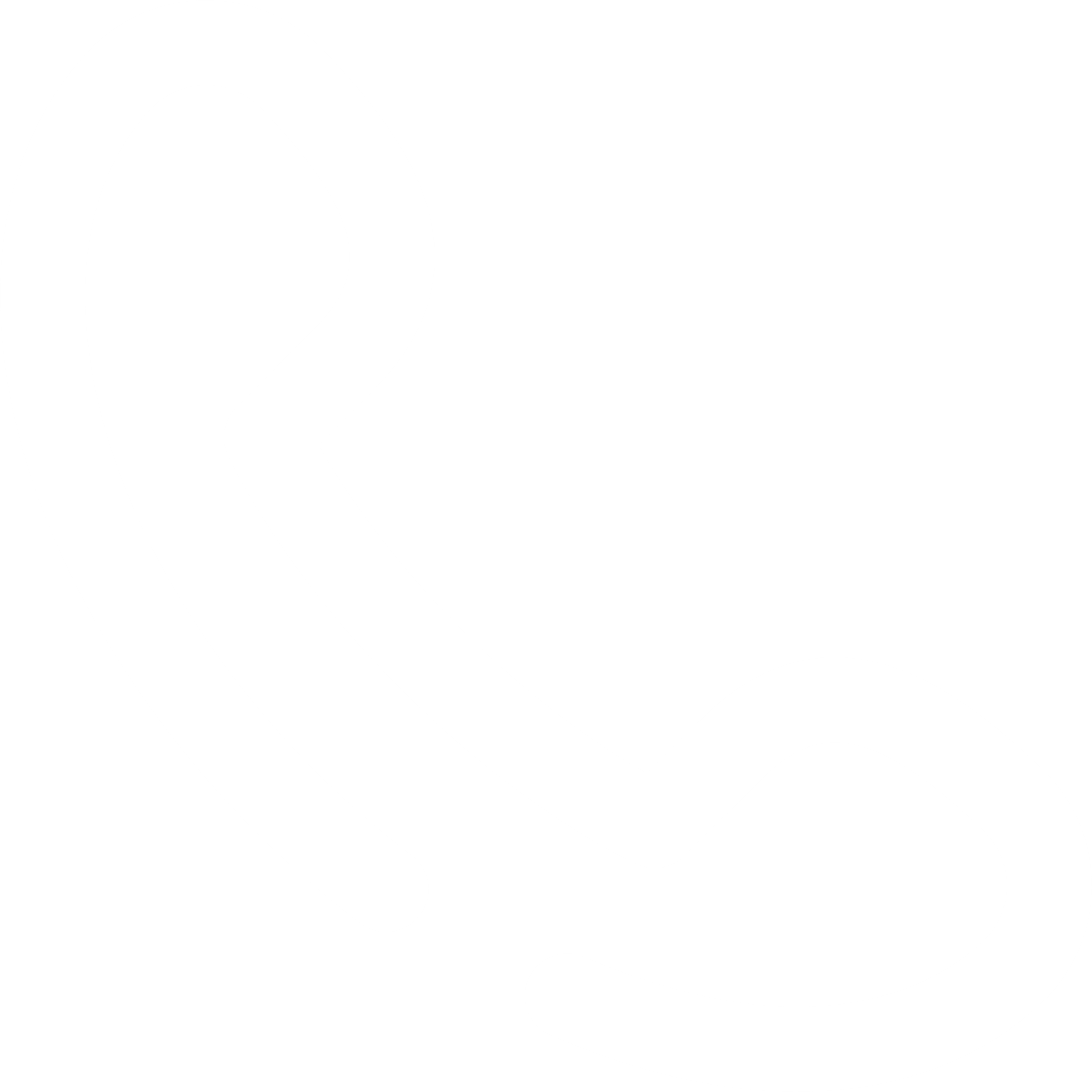 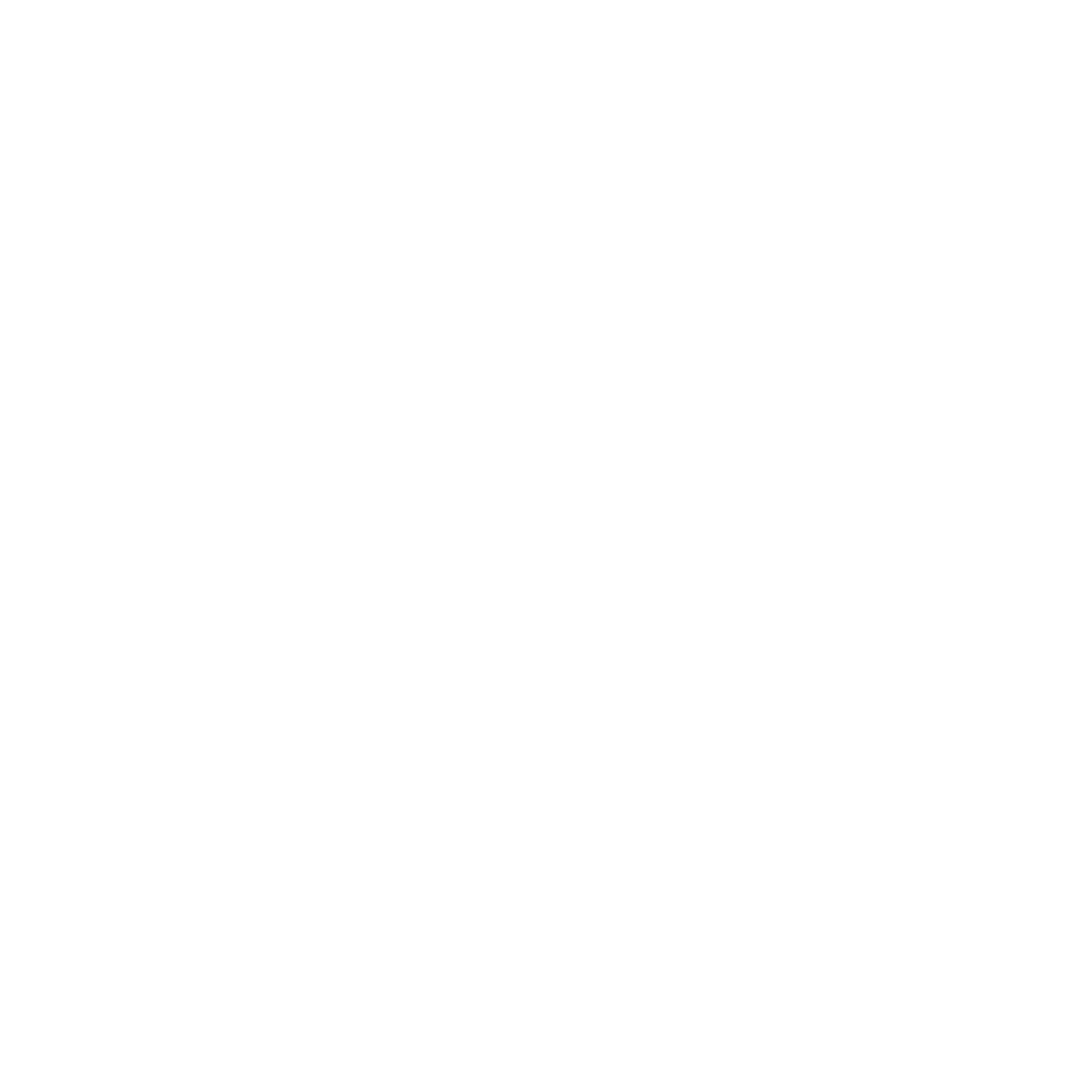 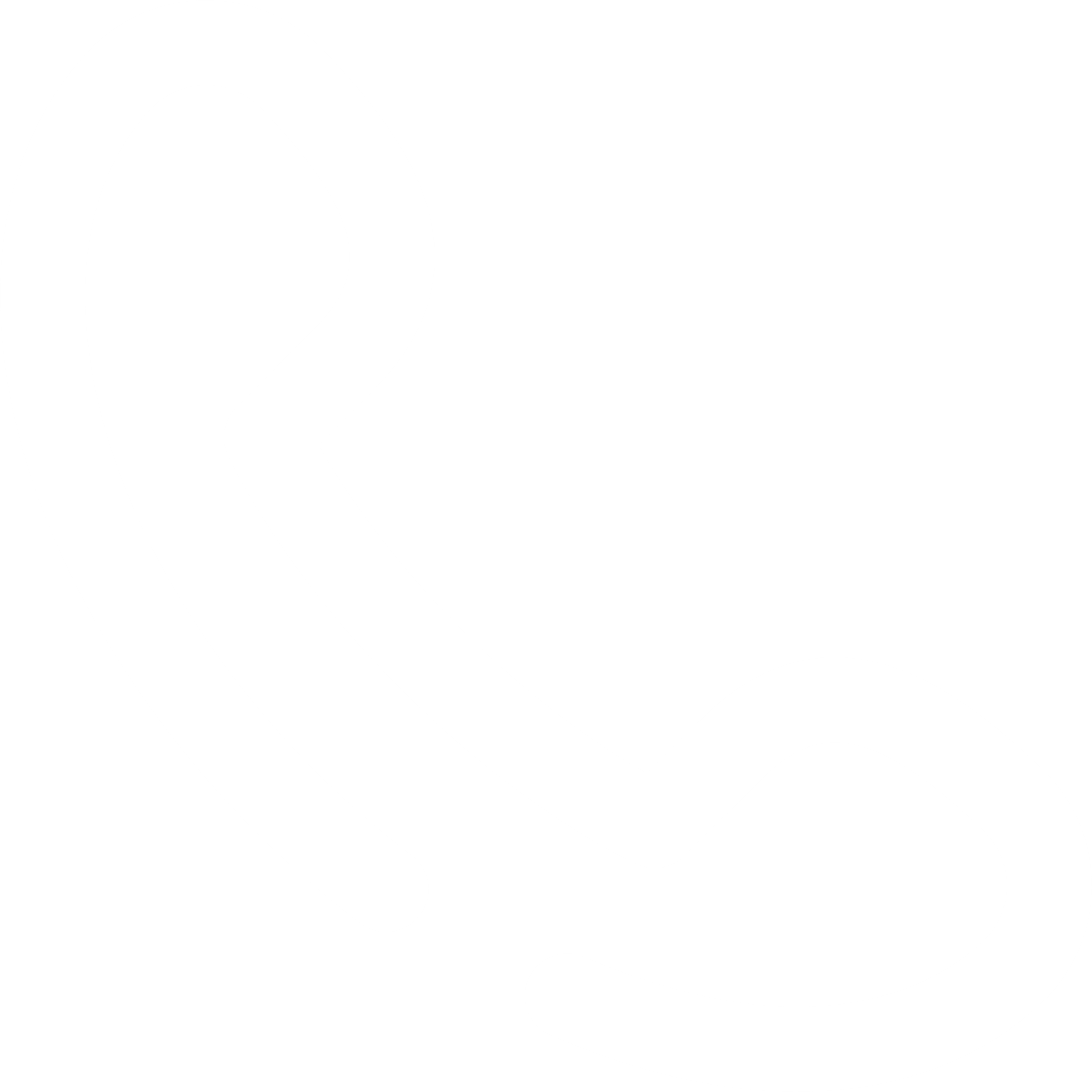